PV ZONNEPARK
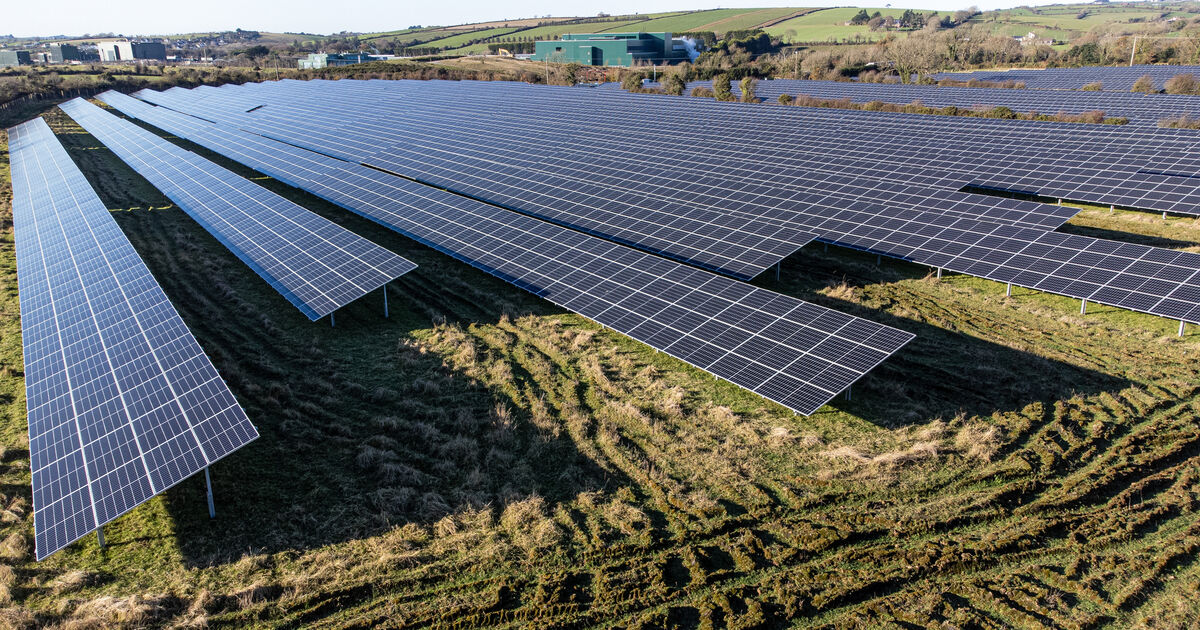 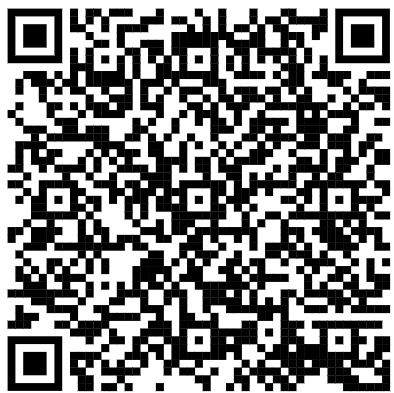 Info: Milieu Centraal
We-Energy Games
https://www.echolive.ie/
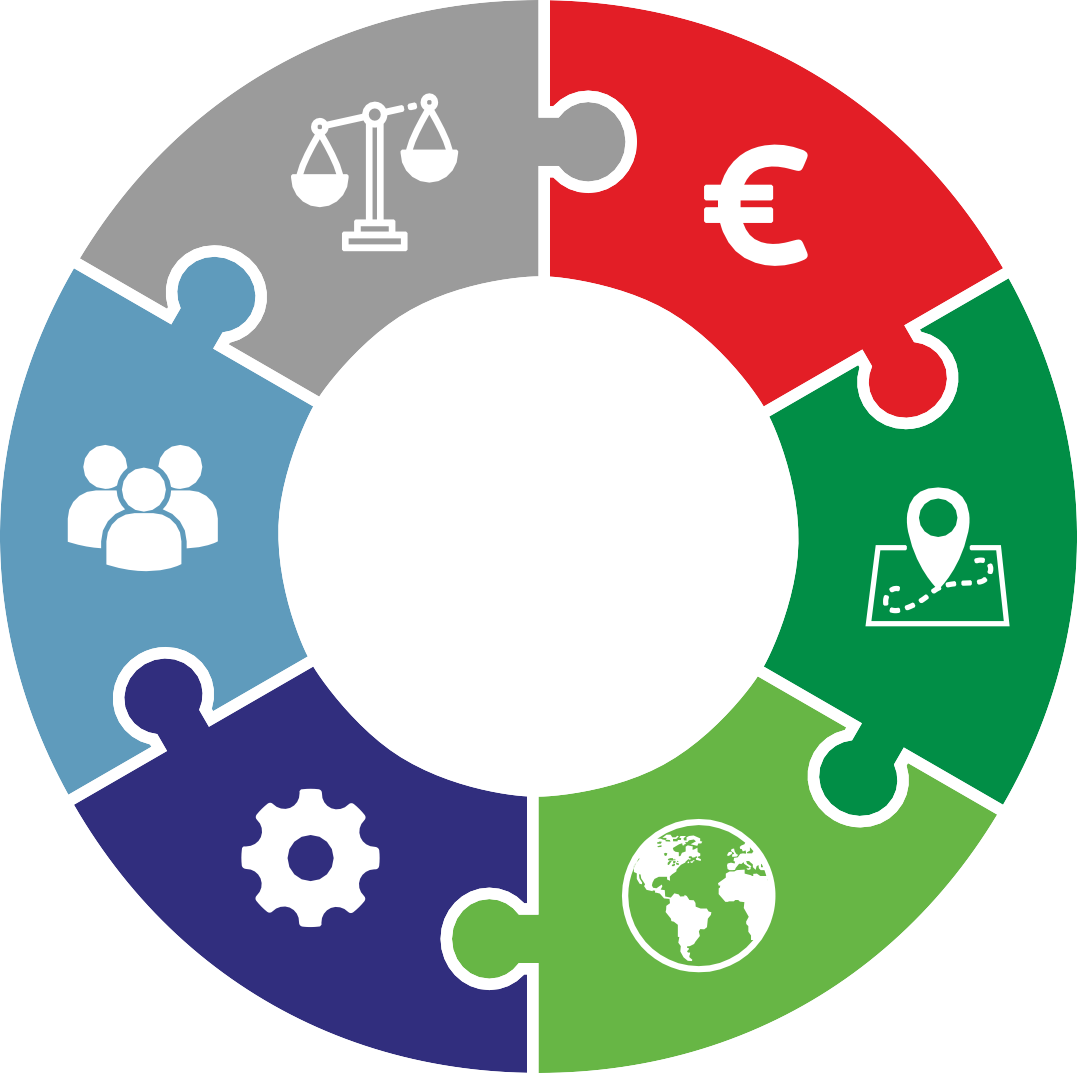 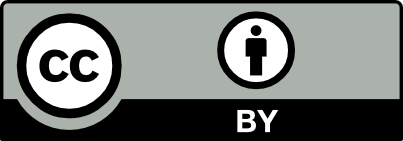 BESCHRIJVING: Elektriciteit kan rechtstreeks uit de zon worden gewonnen door gebruik te maken van zonnepanelen, geplaatst in velden, bermen of op grote daken, ook wel zonneparken genoemd. De grootte kan variëren van enkele tot honderden hectares.

VEREISTE:
We-Energy
Games
PLAATS OP KAART:
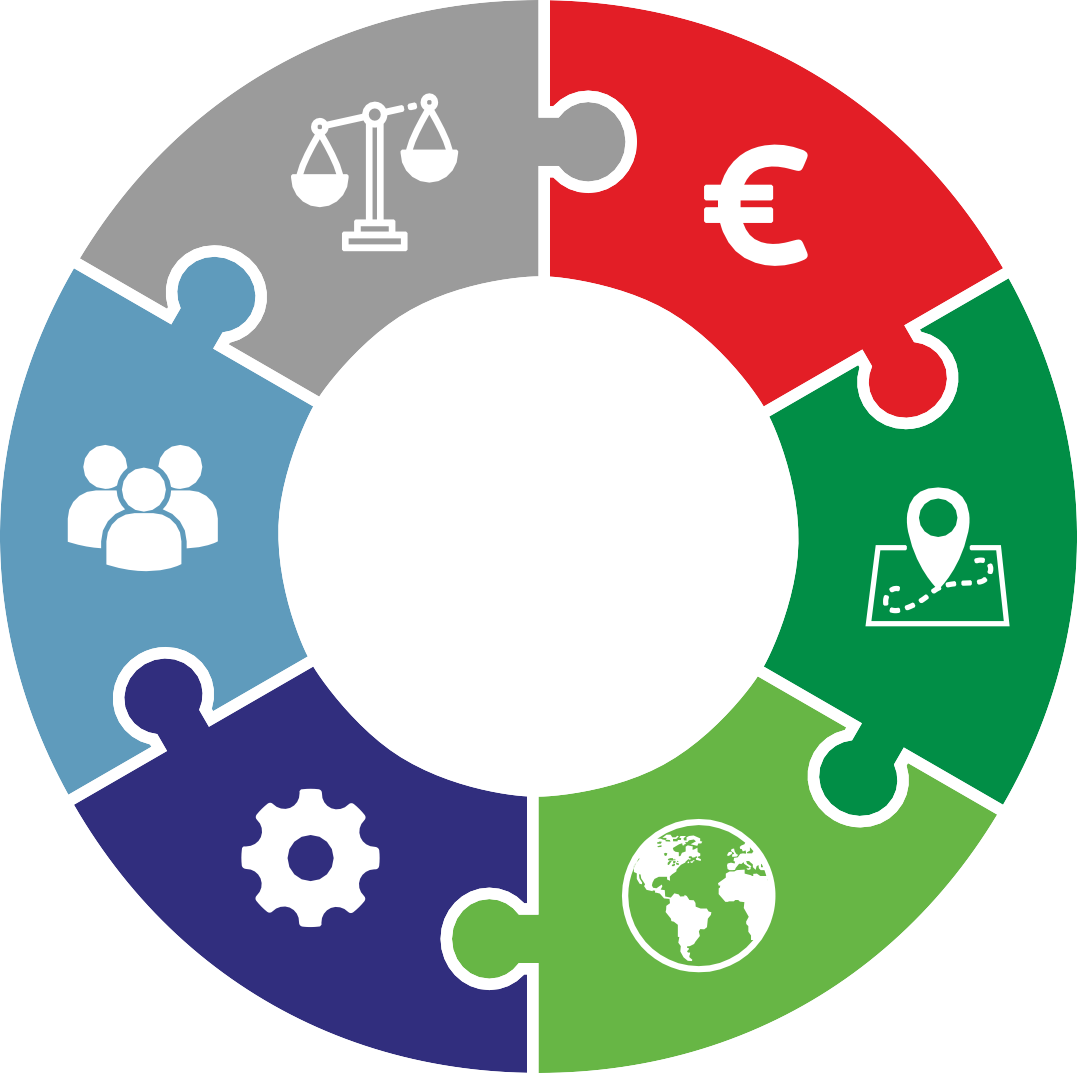 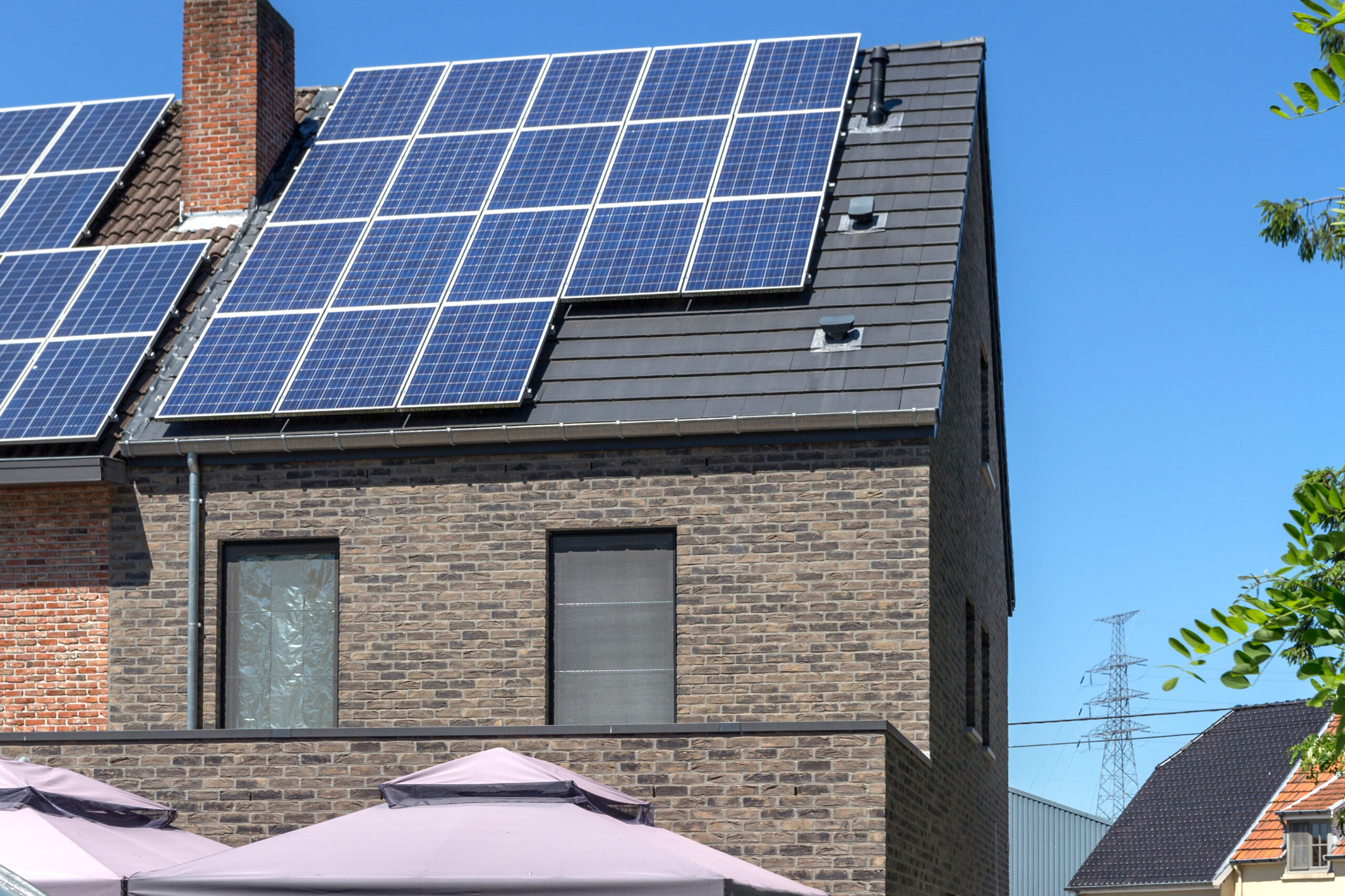 PV ZON OP DAK
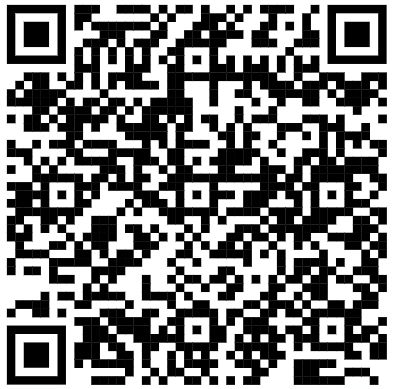 Info: Milieu Centraal
https://northerntimes.nl/
We-Energy Games
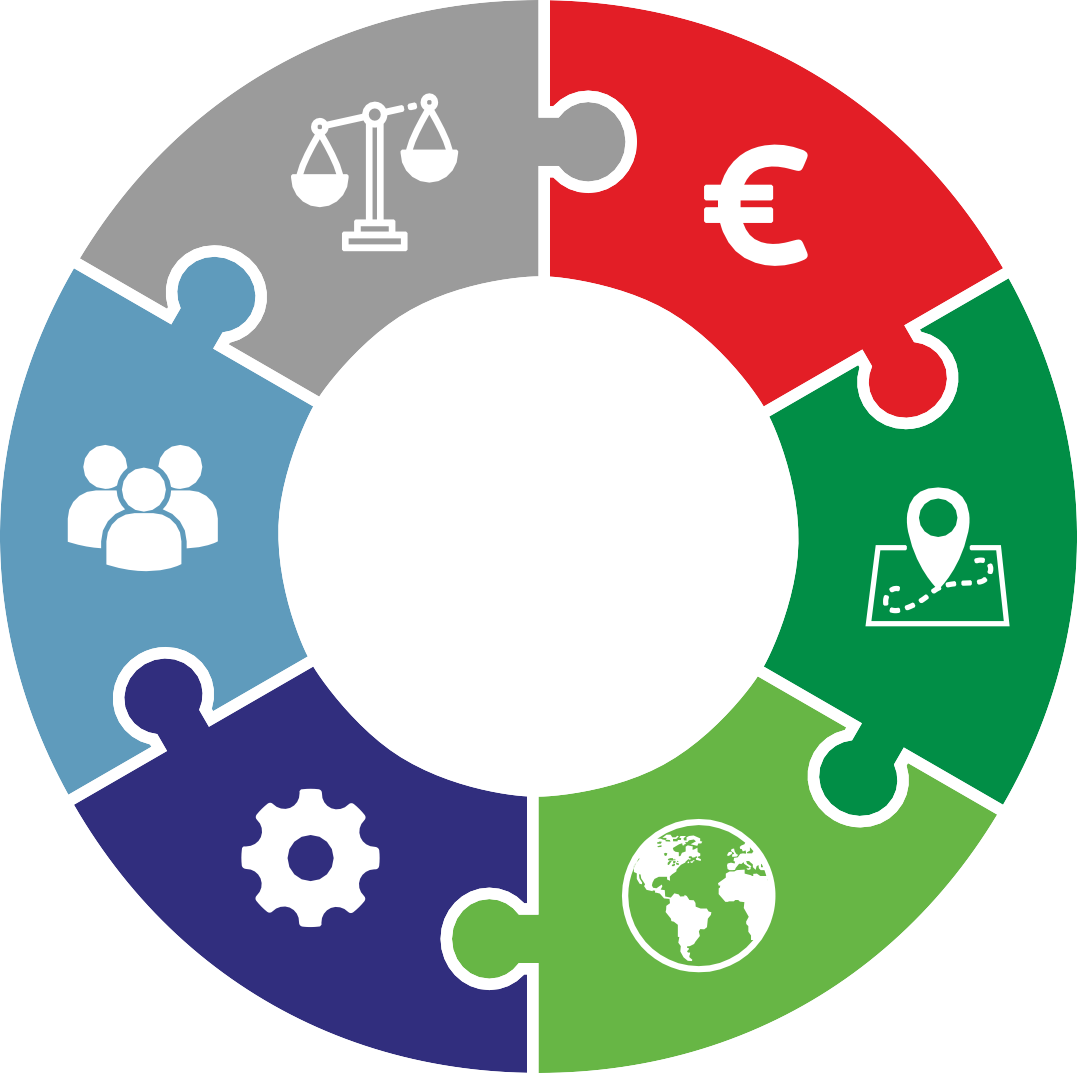 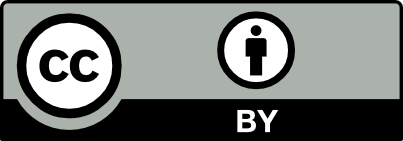 BESCHRIJVING: Zonnepanelen kunnen op daken worden geplaatst om elektriciteit uit de zon op te wekken. Daken richting het zuiden zijn optimaal, en oost- of west is ook rendabel. Schaduw effecten (bomen of andere gebouwen) verlagen productie.

VEREISTE:
We-Energy
Games
PLAATS OP KAART:
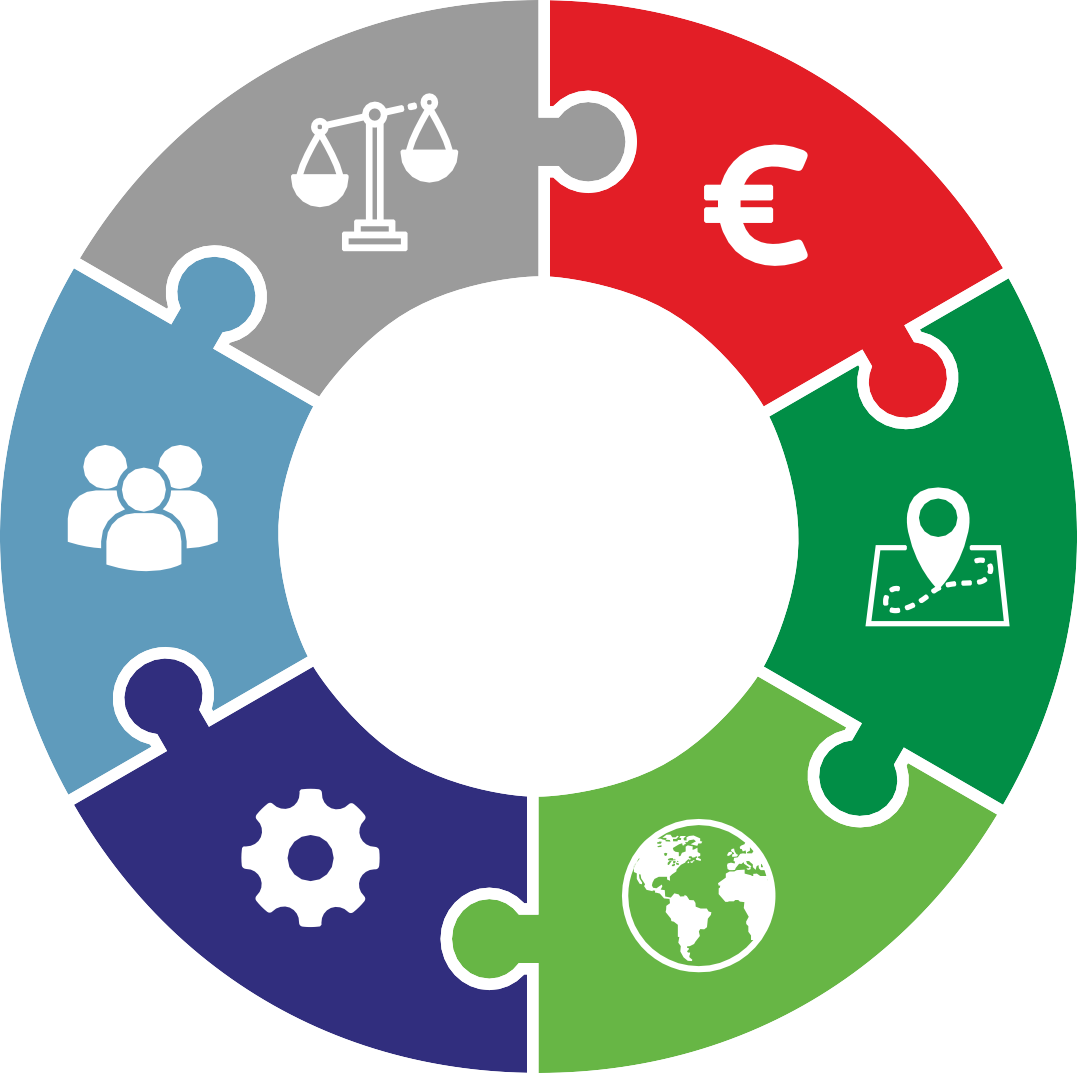 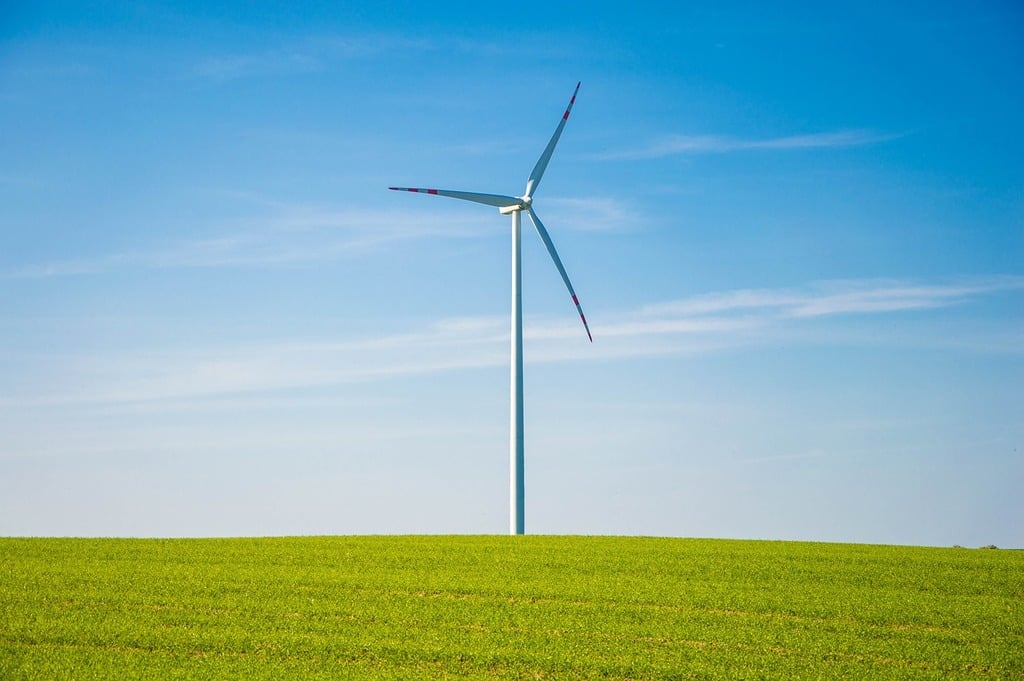 WIND GROOT
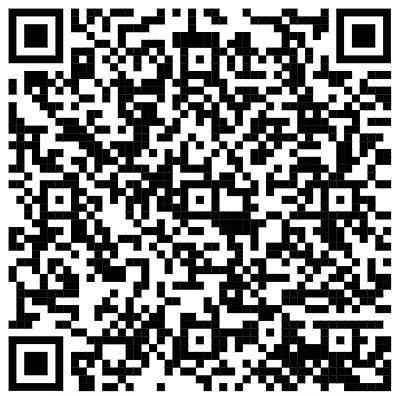 Info: Milieu Centraal
We-Energy Games
https://www.shutterstock.com/
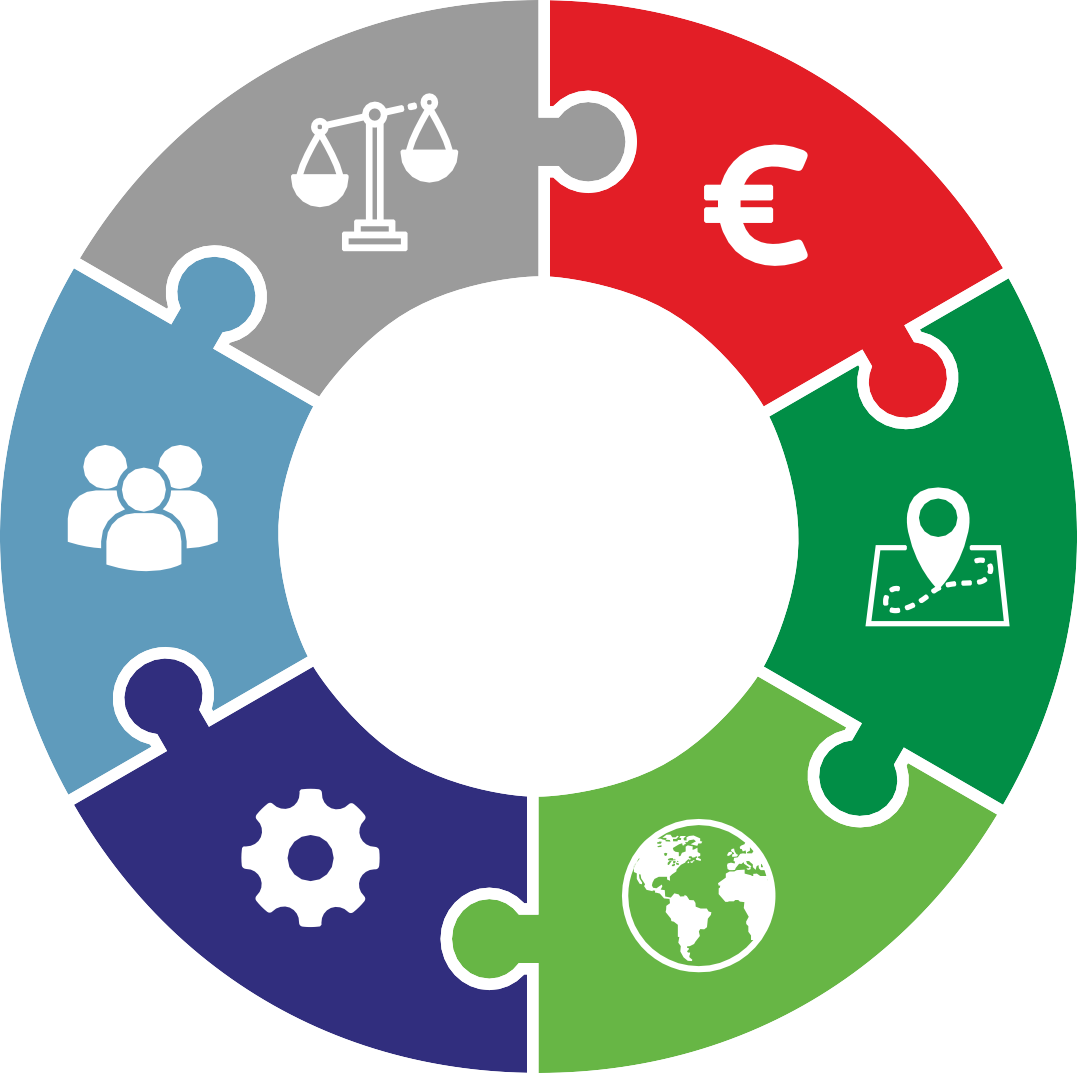 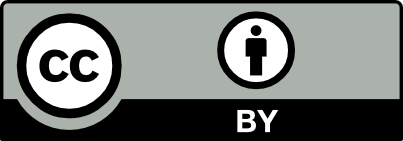 BESCHRIJVING: Grote windturbines kunnen op beschikbaar land worden geplaatst en zijn ongeveer 80 tot 150 meter hoog, met een vermogen van 2 MW tot wel 10 MW. Vooral open, onbebouwde omgevingen zijn geschikt.

VEREISTE:
We-Energy
Games
PLAATS OP KAART:
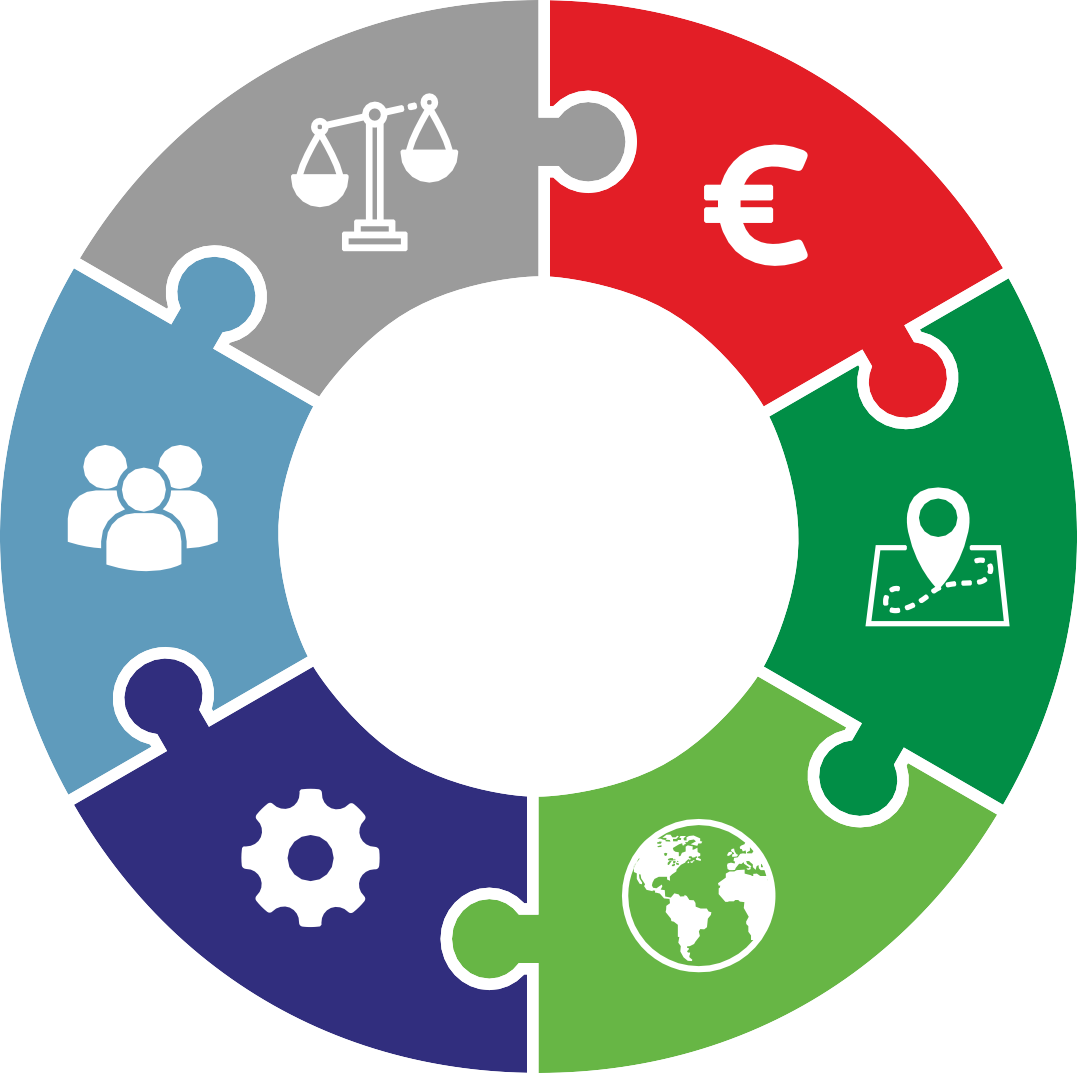 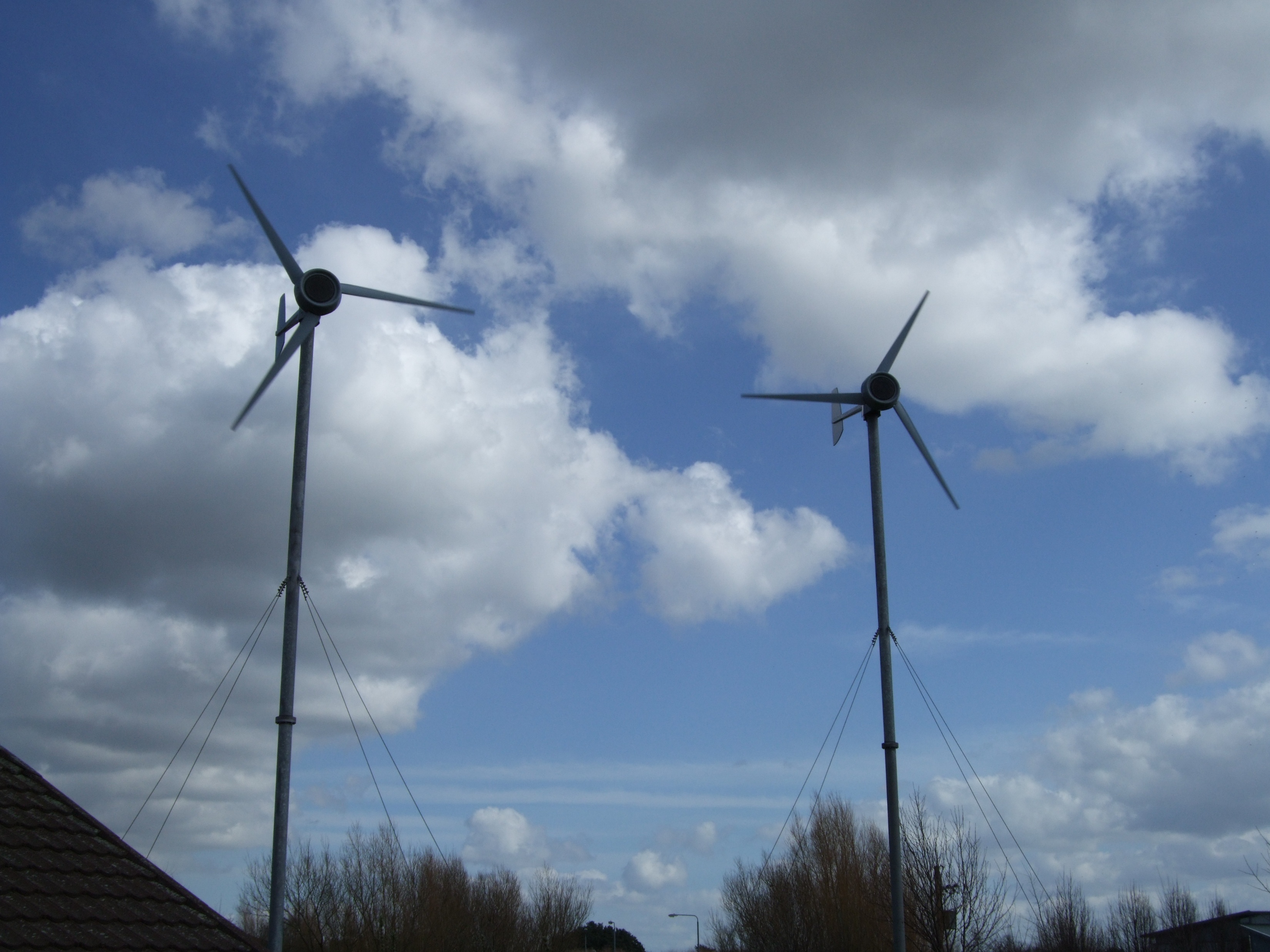 KLEINE WINDTURBINES
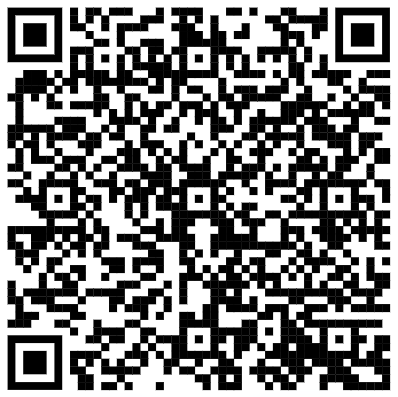 Info: Milieu Centraal
We-Energy Games
https://www.shutterstock.com/
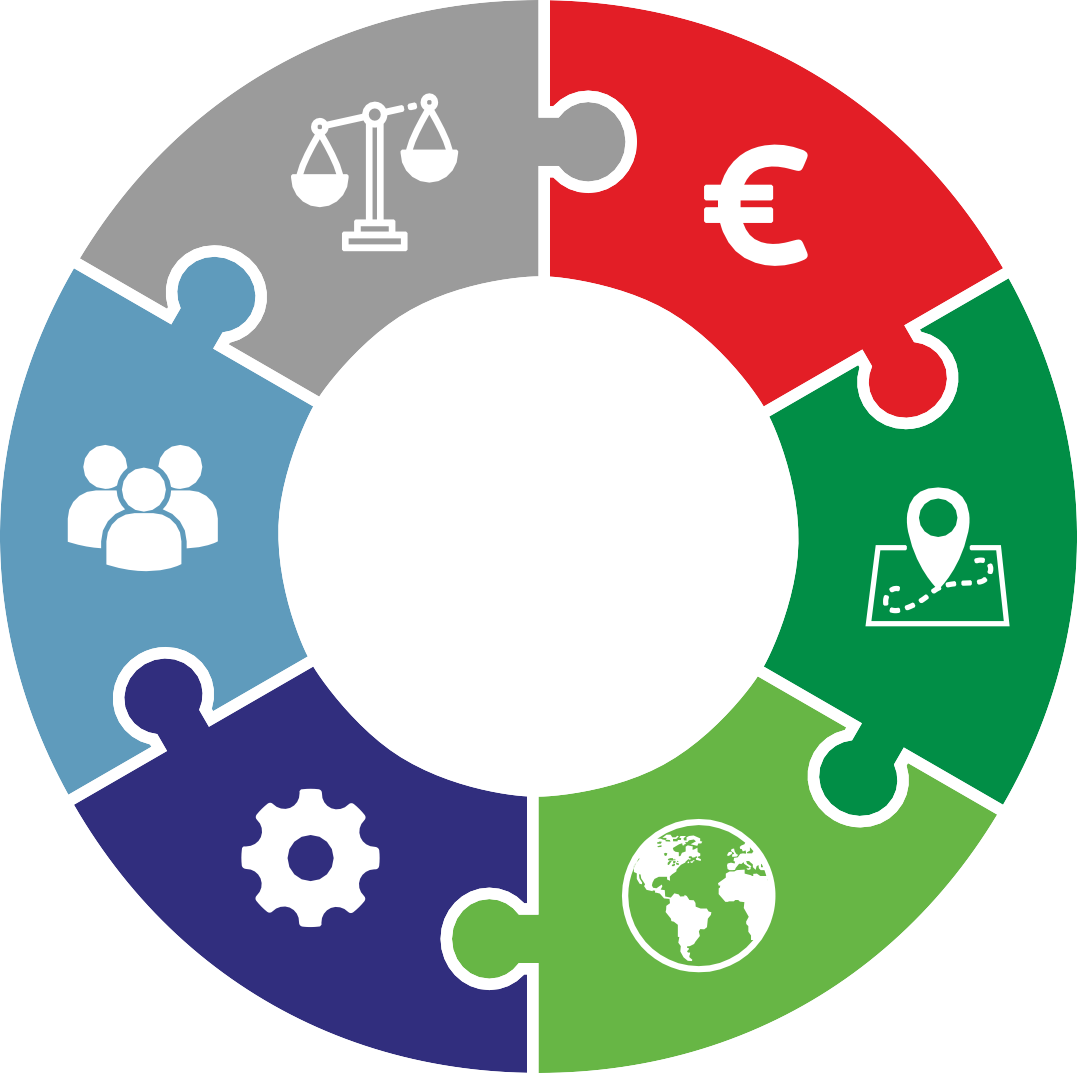 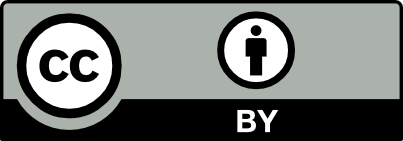 BESCHRIJVING: Kleine windturbines kunnen op beschikbaar land worden geplaatst en zijn ongeveer 15-50 meter hoog, met een vermogen van 10-500 kW. Vooral open, onbebouwde omgevingen zijn geschikt. Kleine windturbines passen dichter bij de bebouwde omgeving.

VEREISTE:
We-Energy
Games
PLAATS OP KAART:
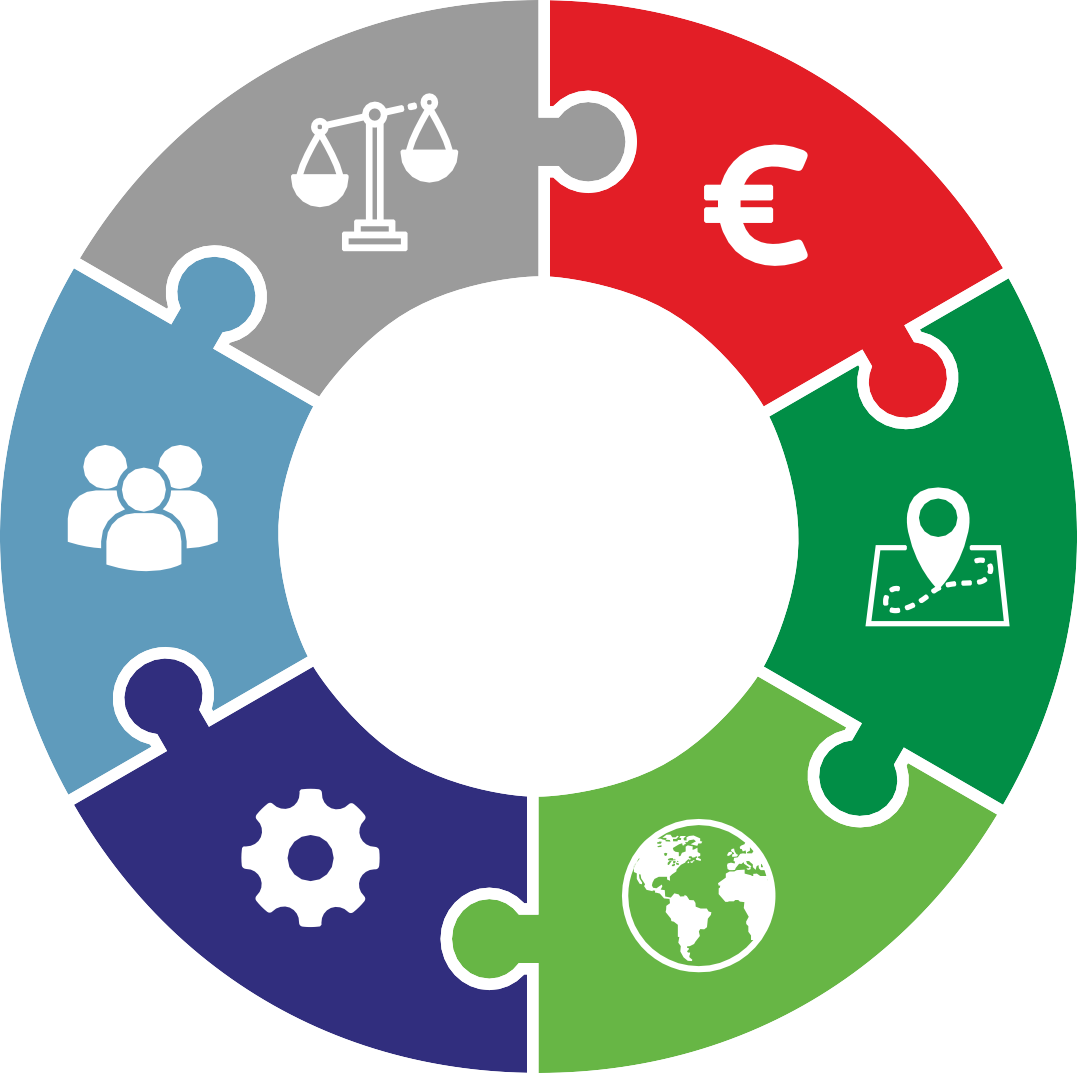 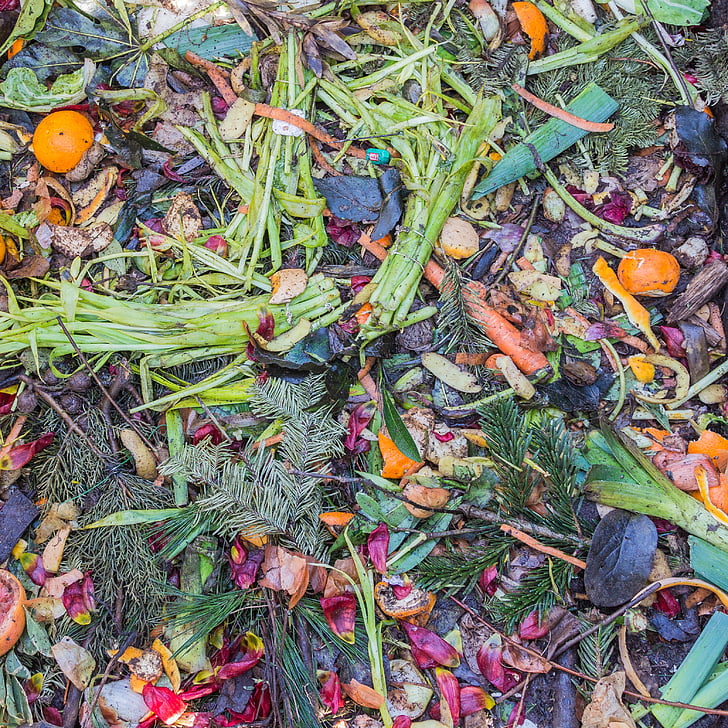 STROOM/GAS UIT GFT AFVAL
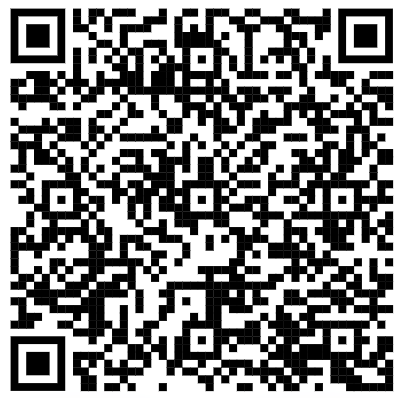 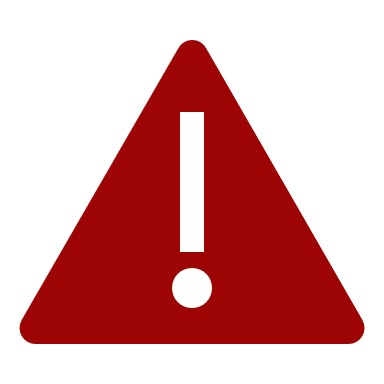 Info: Milieu Centraal
https://www.orc.govt.nz
We-Energy Games
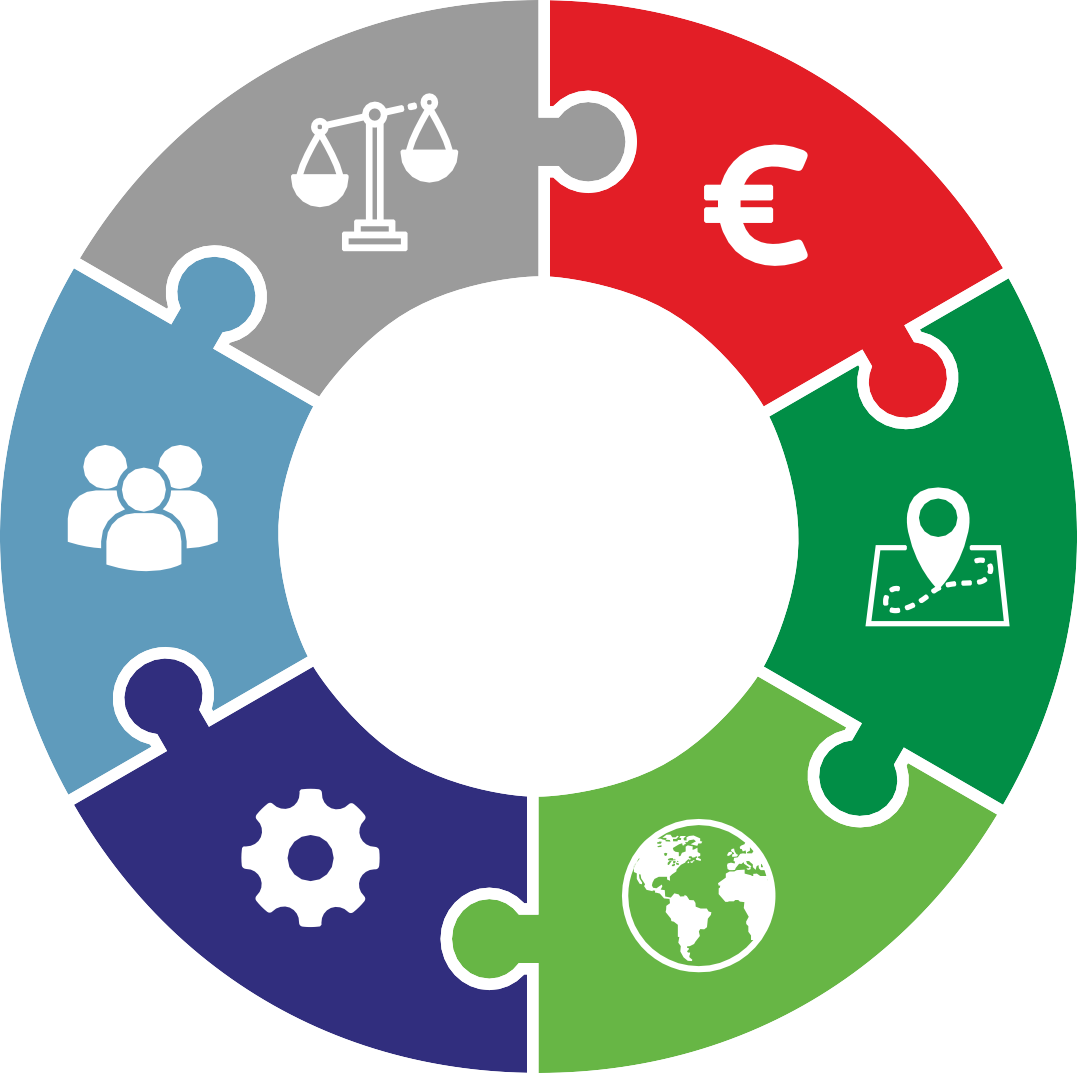 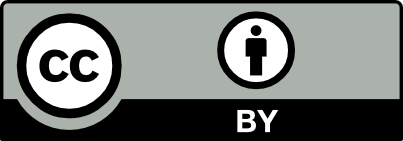 BESCHRIJVING: Organisch afval kan bij huishoudens worden opgehaald om biogas van te produceren via anaerobe vergisting. Biogas kan vervolgens worden omgezet in elektriciteit met behulp van een warmtekracht- koppeling of in groen gas door opwaardering.

VEREISTE:
1 Vergister bonus kaart!!
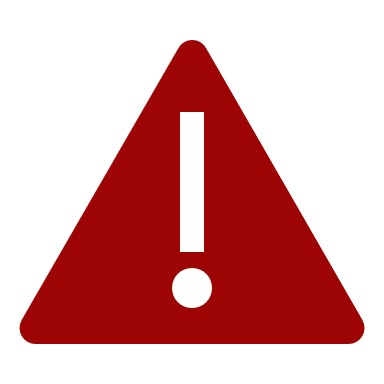 We-Energy
Games
PLAATS OP KAART:
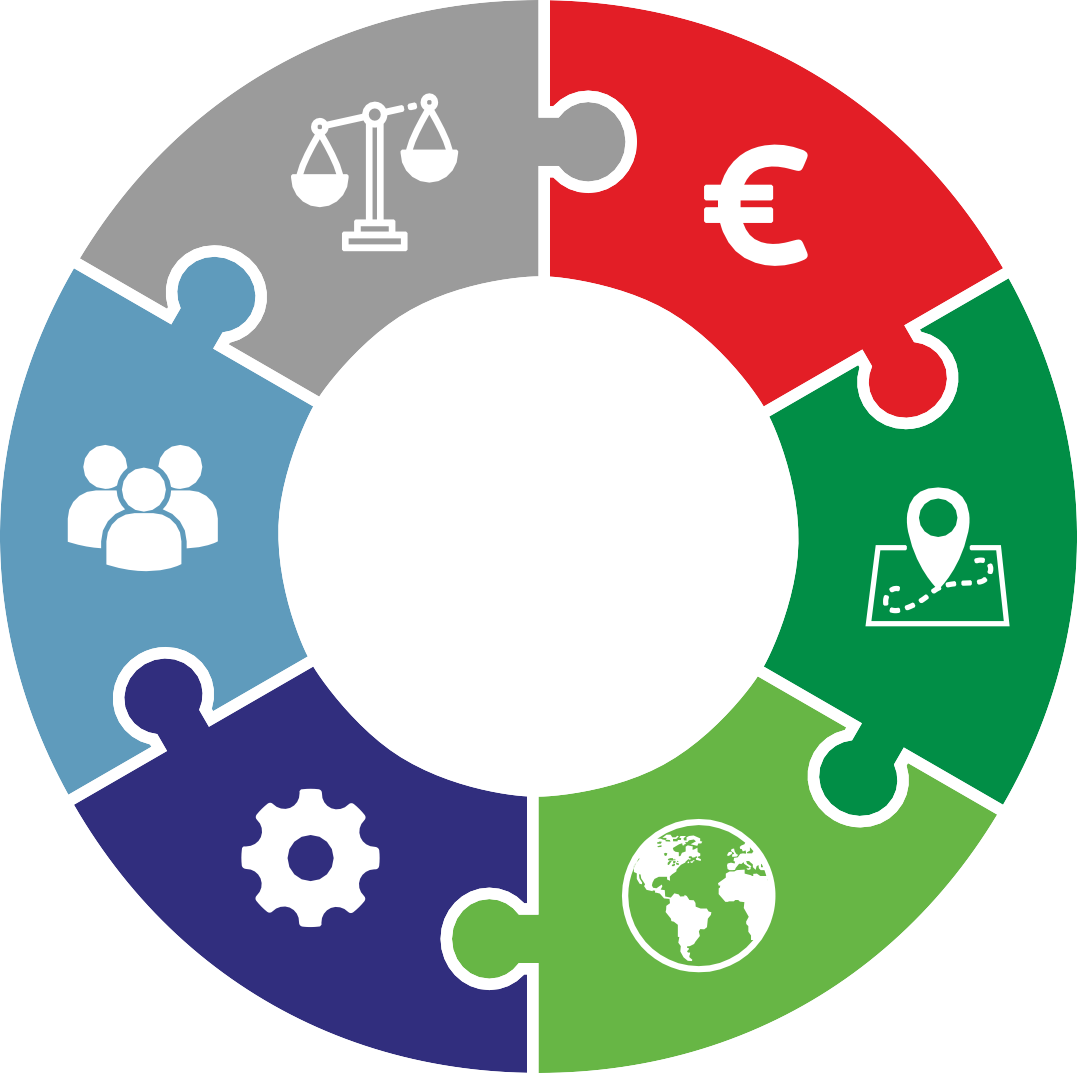 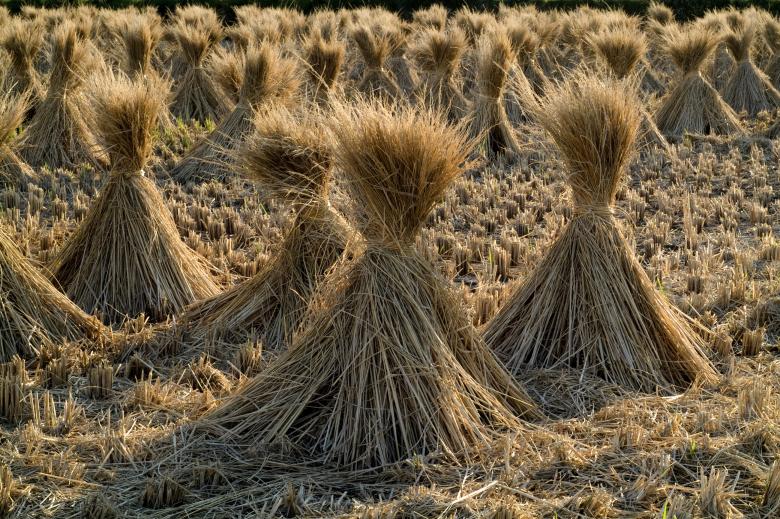 STROOM/GAS UIT AGRI AFVAL
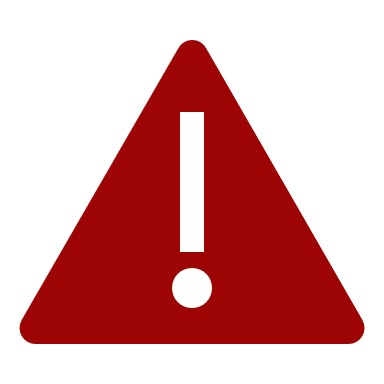 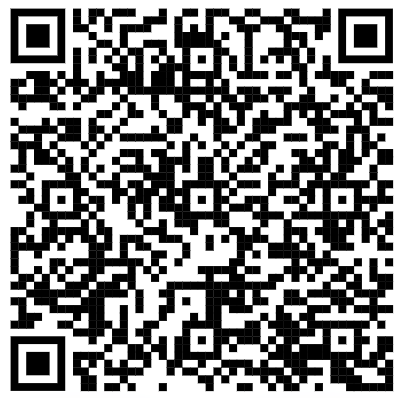 Info: Milieu Centraal
We-Energy Games
https://www.stockvault.net/
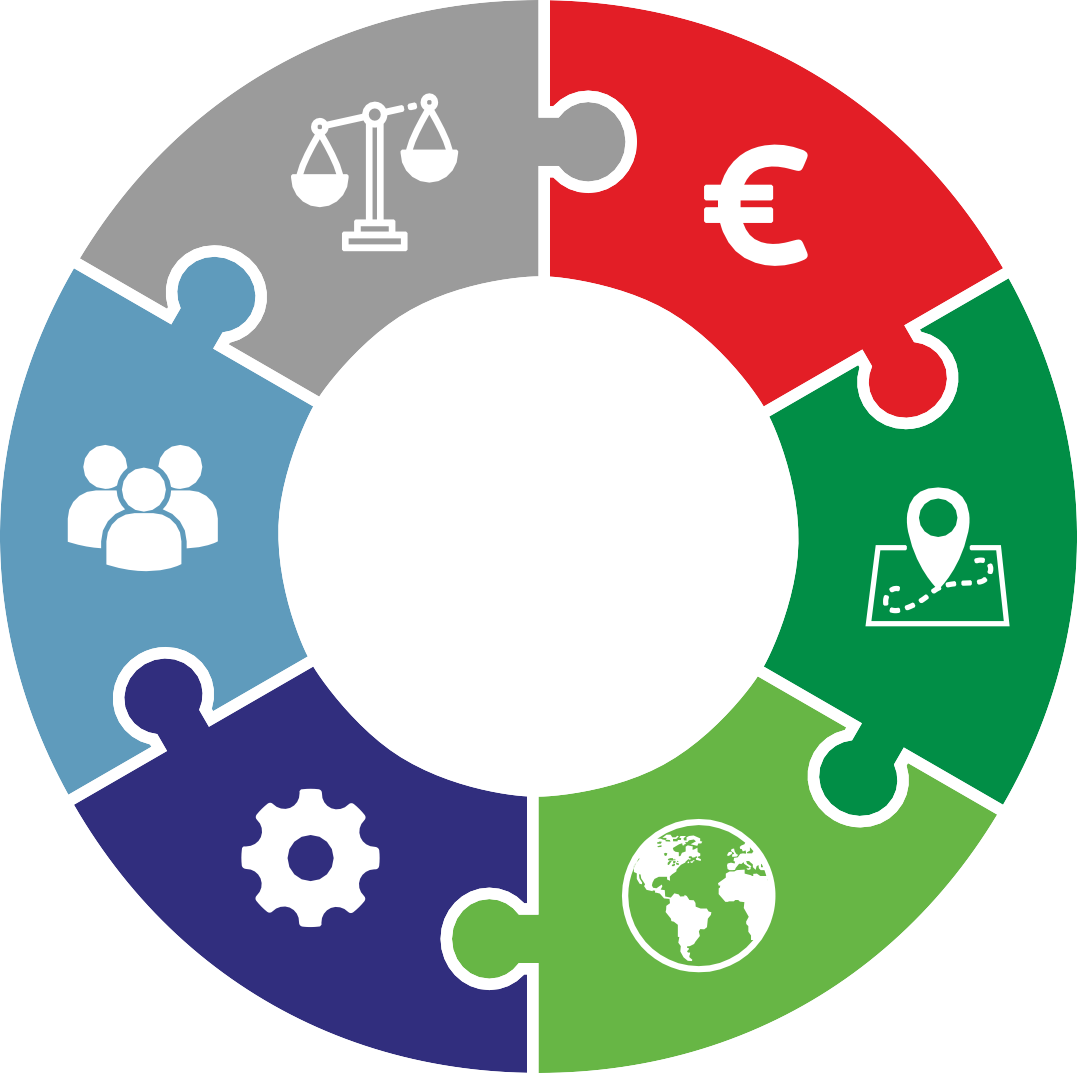 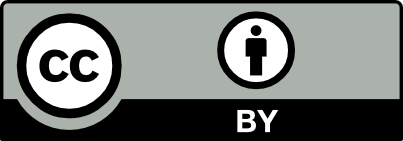 BESCHRIJVING: Agrarisch afval kan worden opgehaald bij boerderijen om biogas van te produceren via anaerobe vergisting. Biogas kan vervolgens worden omgezet in elektriciteit met behulp van een warmtekrachtkoppeling of in groen gas door opwaardering.

VEREISTE:
1 Vergister bonus kaart!!
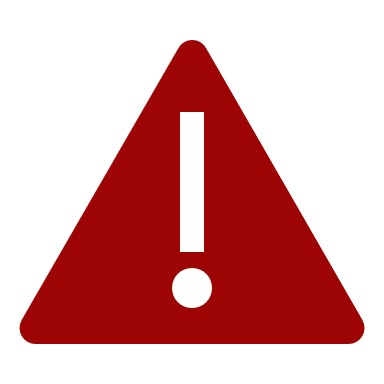 We-Energy
Games
PLAATS OP KAART:
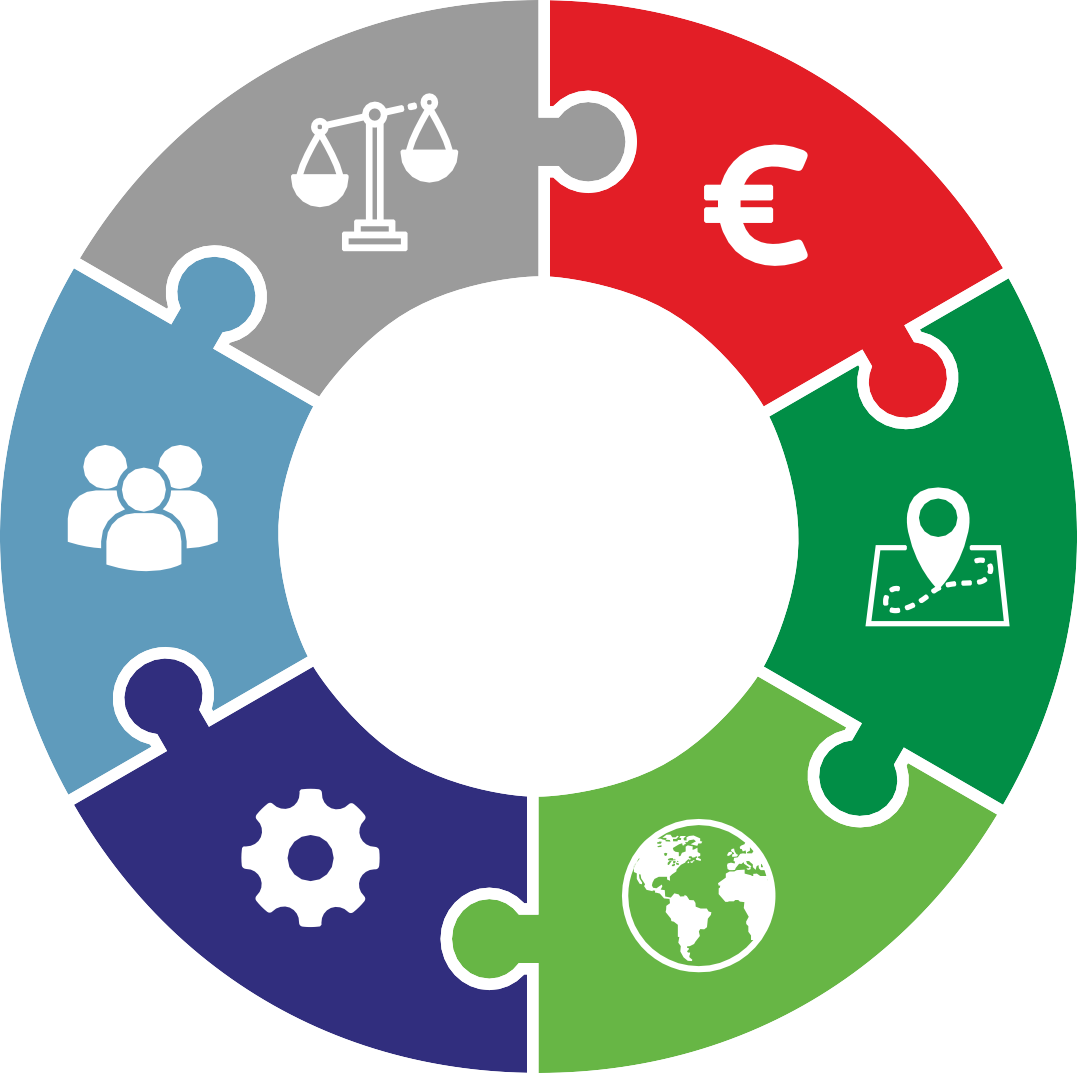 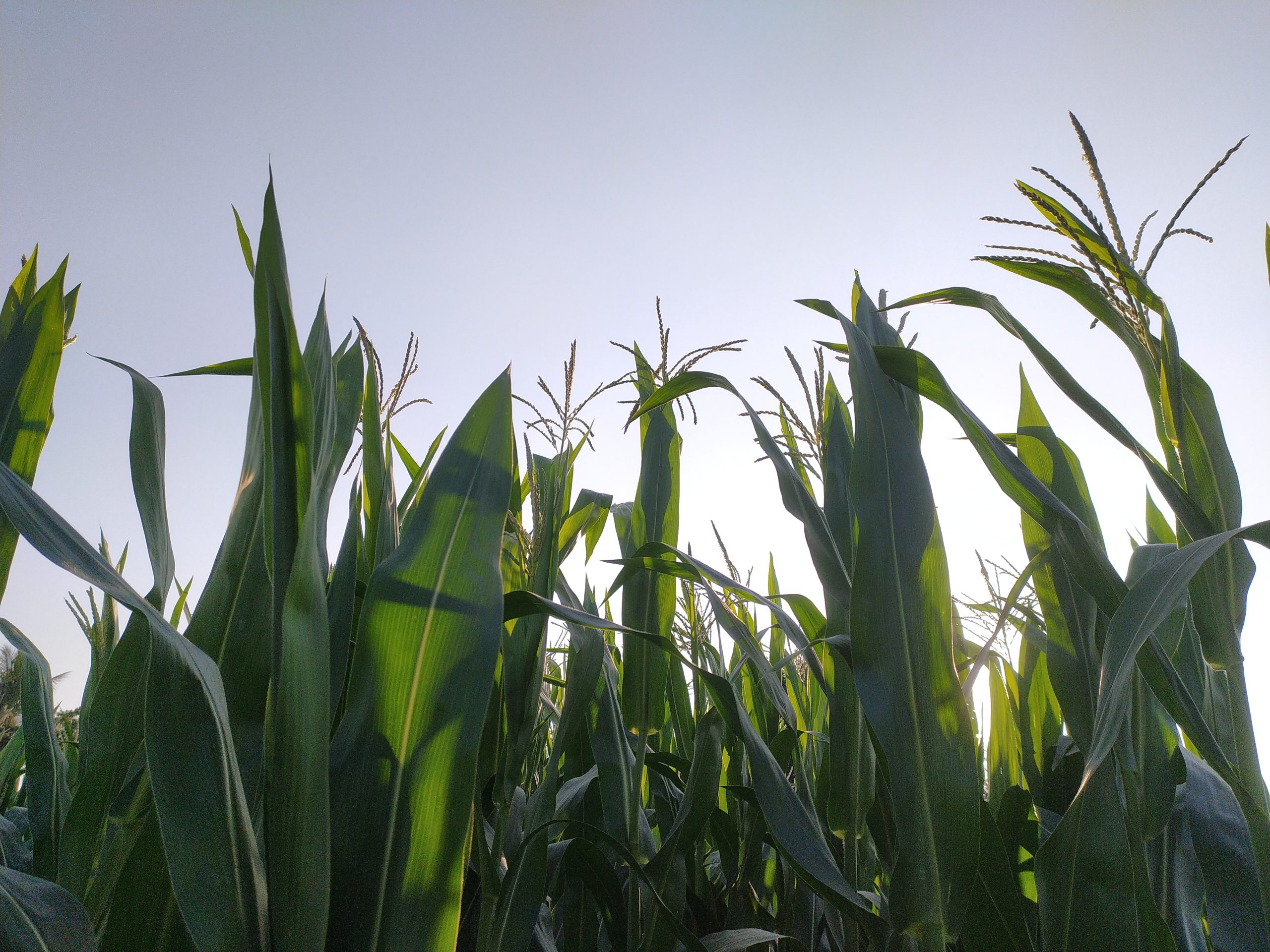 STROOM / GAS UIT GEWAS
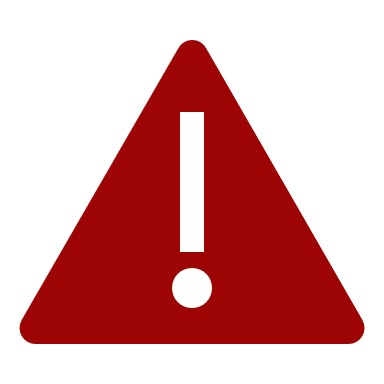 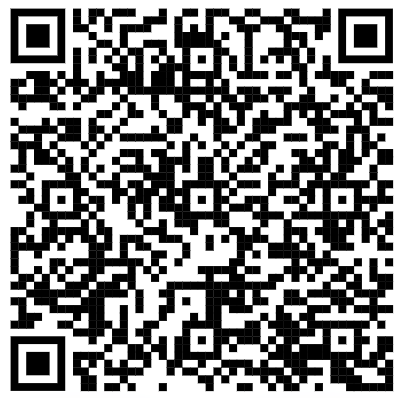 Info: Milieu Centraal
We-Energy Games
https://pixahive.com/
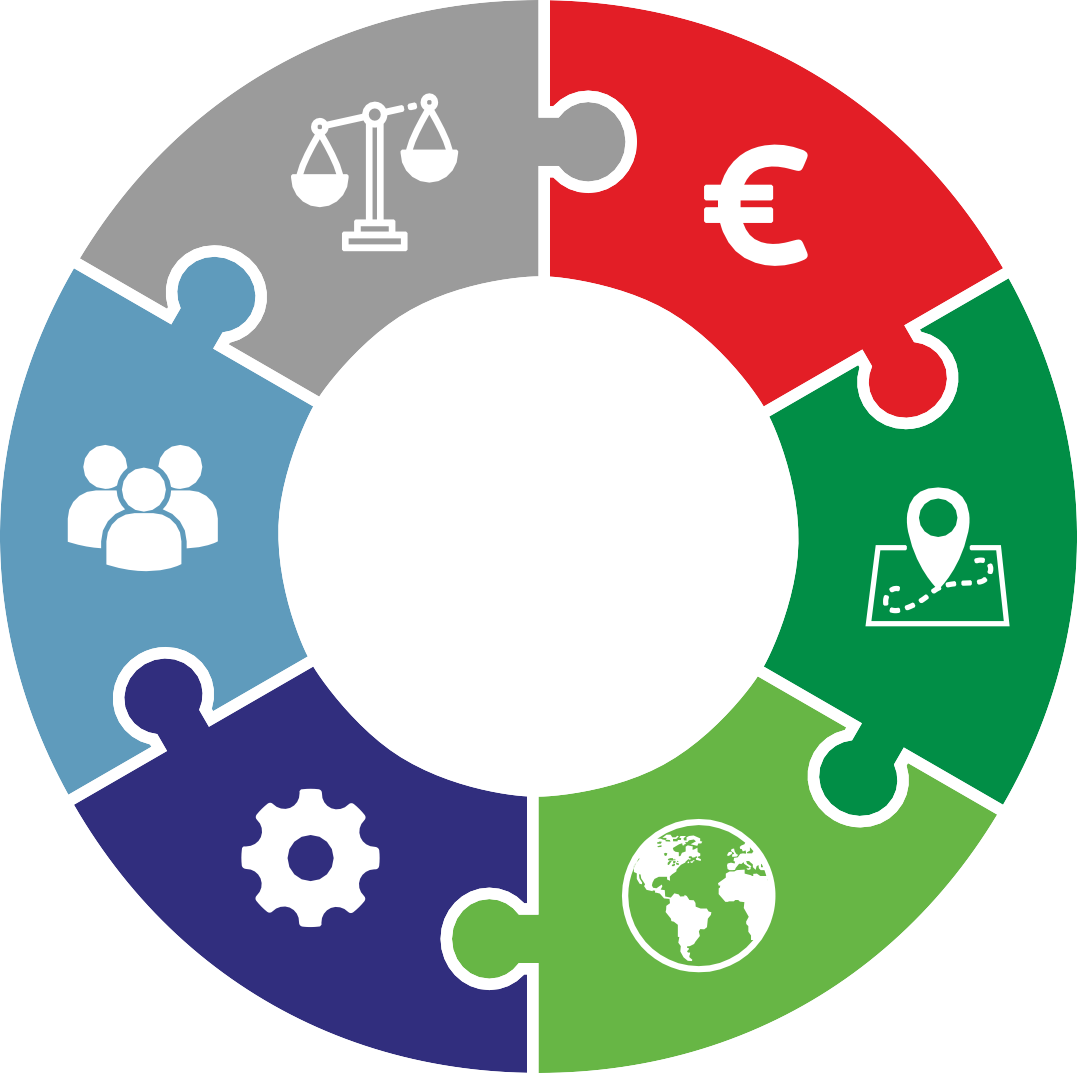 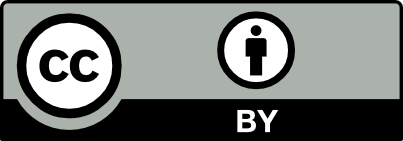 BESCHRIJVING: Energiegewassen kunnen geteeld worden op boerderijen om biogas van te produceren via anaerobe vergisting. Biogas kan vervolgens worden omgezet in elektriciteit met behulp van een warmtekracht- koppeling of in groen gas door opwaardering.

VEREISTE:
1 Vergister bonus kaart!!
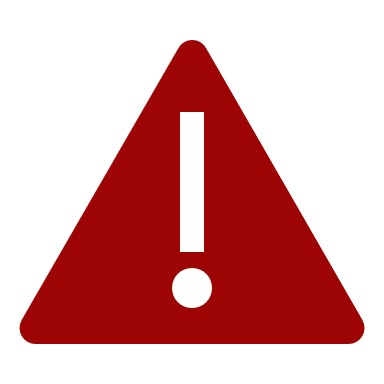 We-Energy
Games
PLAATS OP KAART:
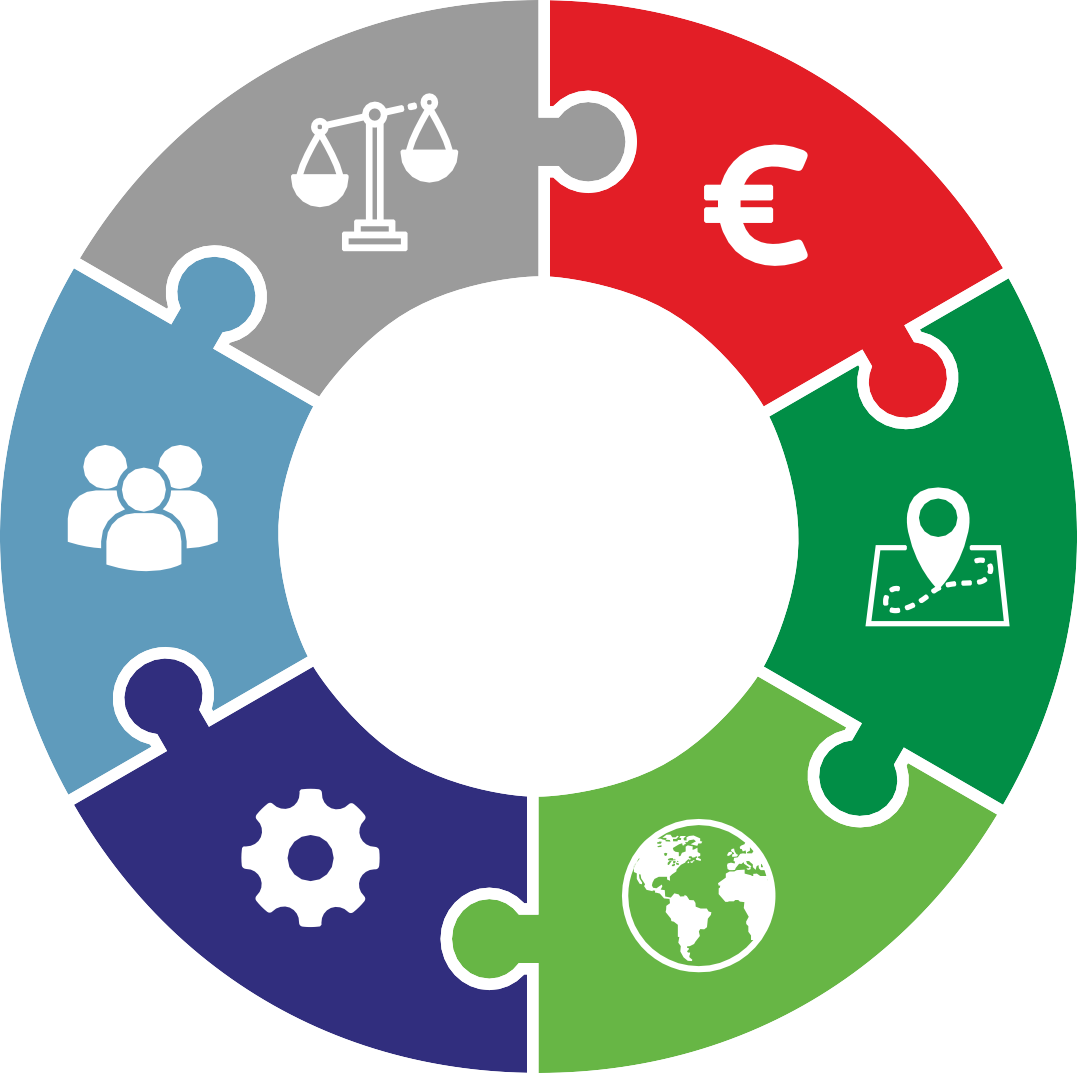 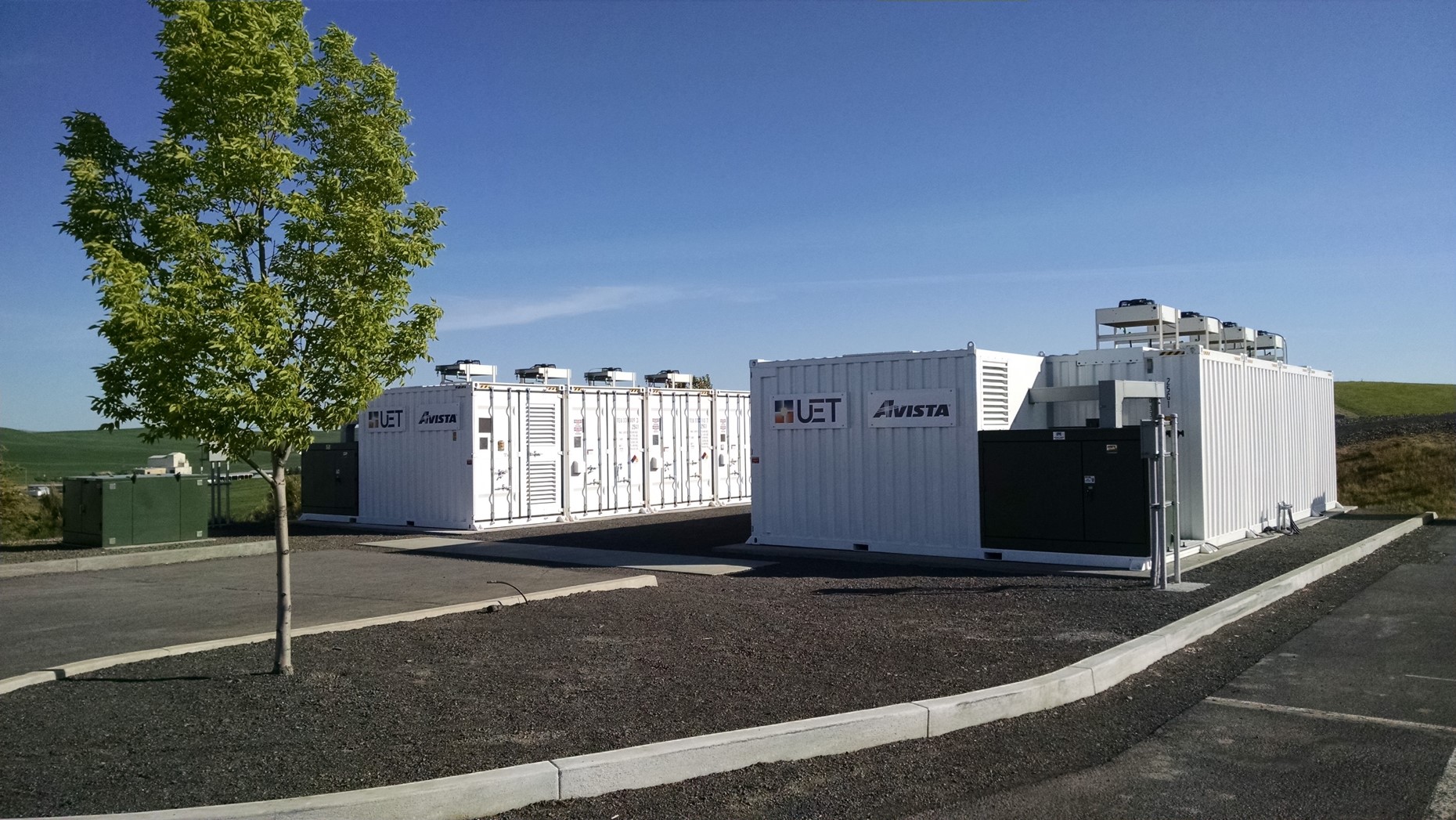 STROOM OPSLAG BATTERIJEN
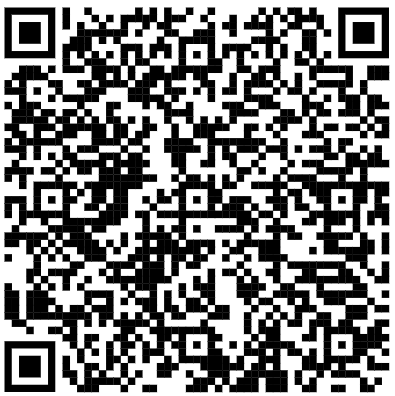 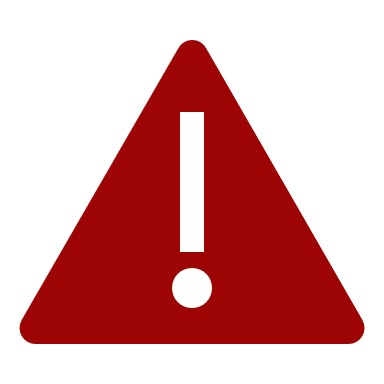 Info: Milieu Centraal
We-Energy Games
https://commons.wikimedia.org/
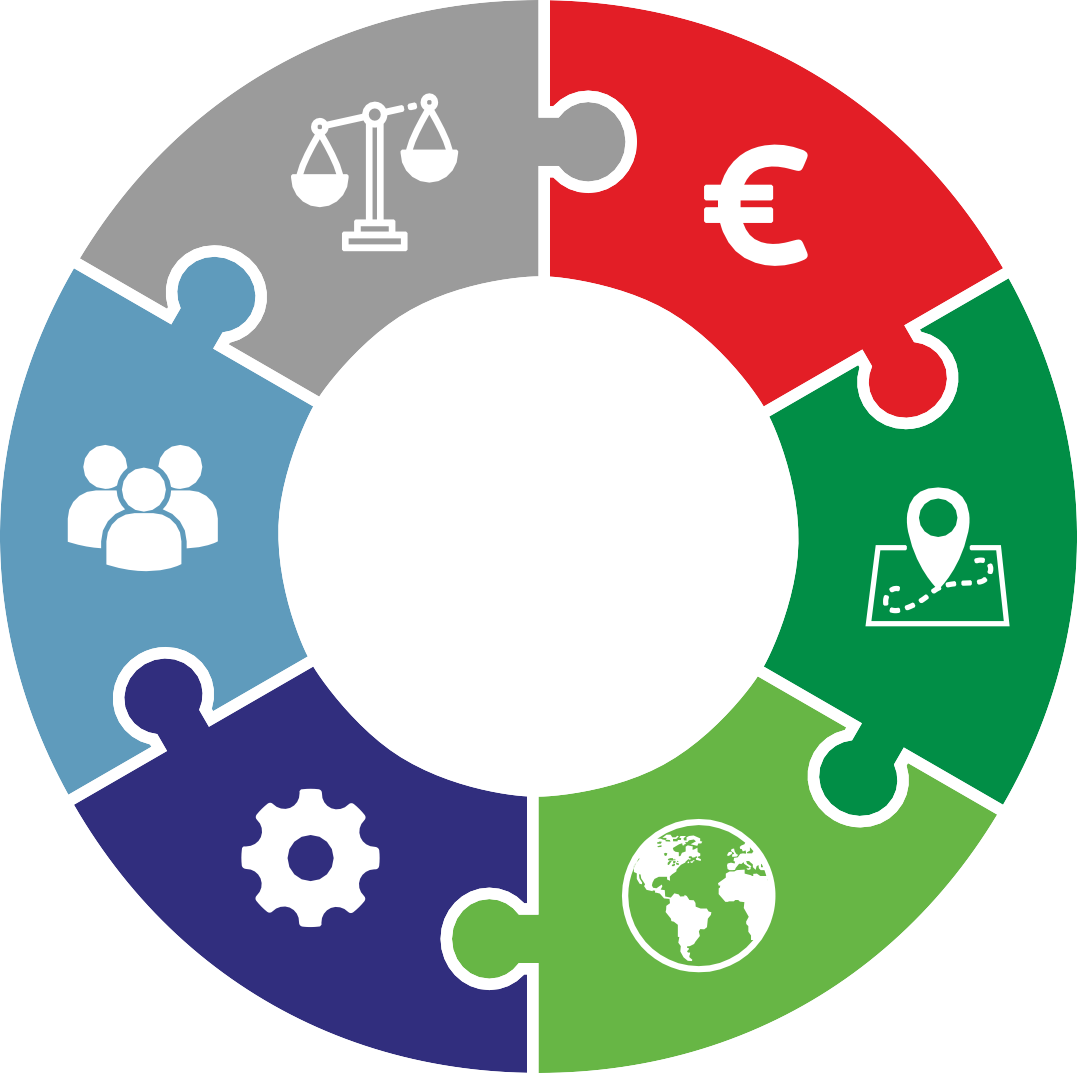 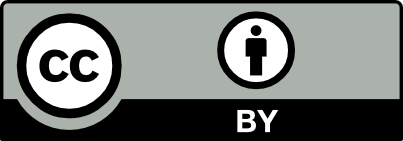 BESCHRIJVING: Elektriciteit kan worden opgeslagen in grote batterijen, vaak in scheeps- containers. Ze kunnen stroom opslaan en later weer afgeven om zo het elektriciteitsnet te balanceren. Deze batterijen kunnen in de buurt van een producent, of in een dorp of buurt worden geplaatst.

VEREISTE:
Plaats een kubus om de locatie van de batterij weer te geven
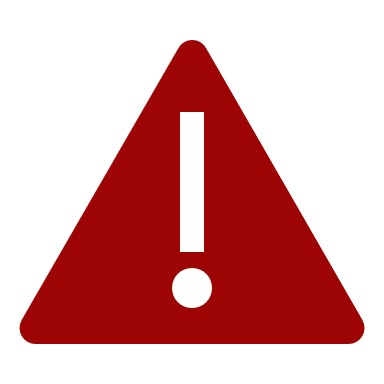 We-Energy
Games
PLAATS OP KAART:
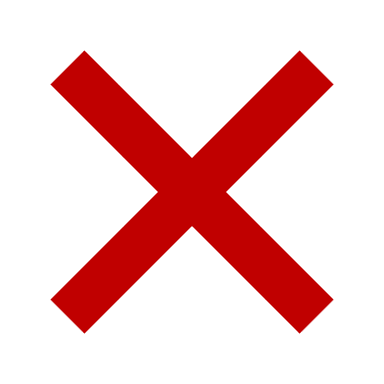 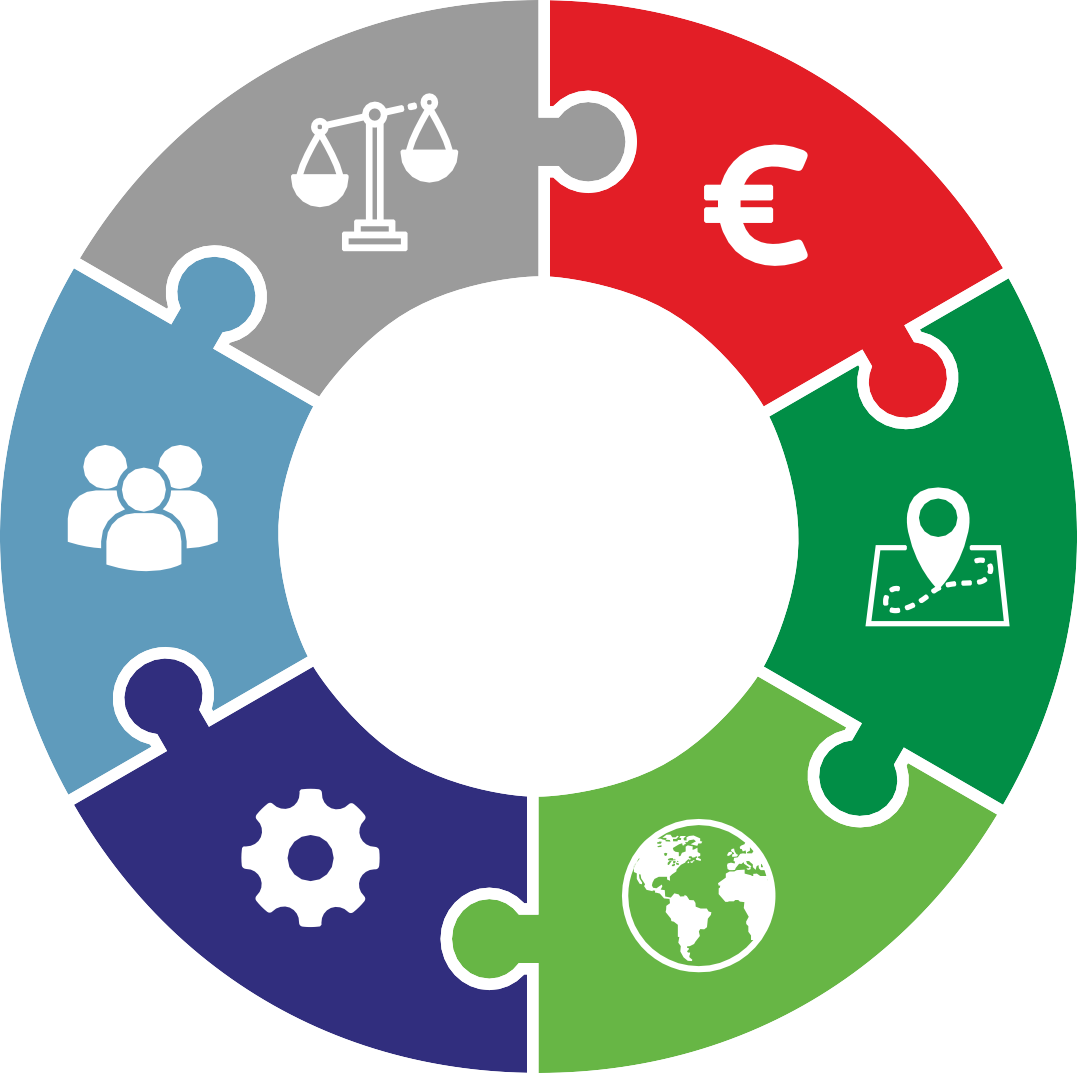 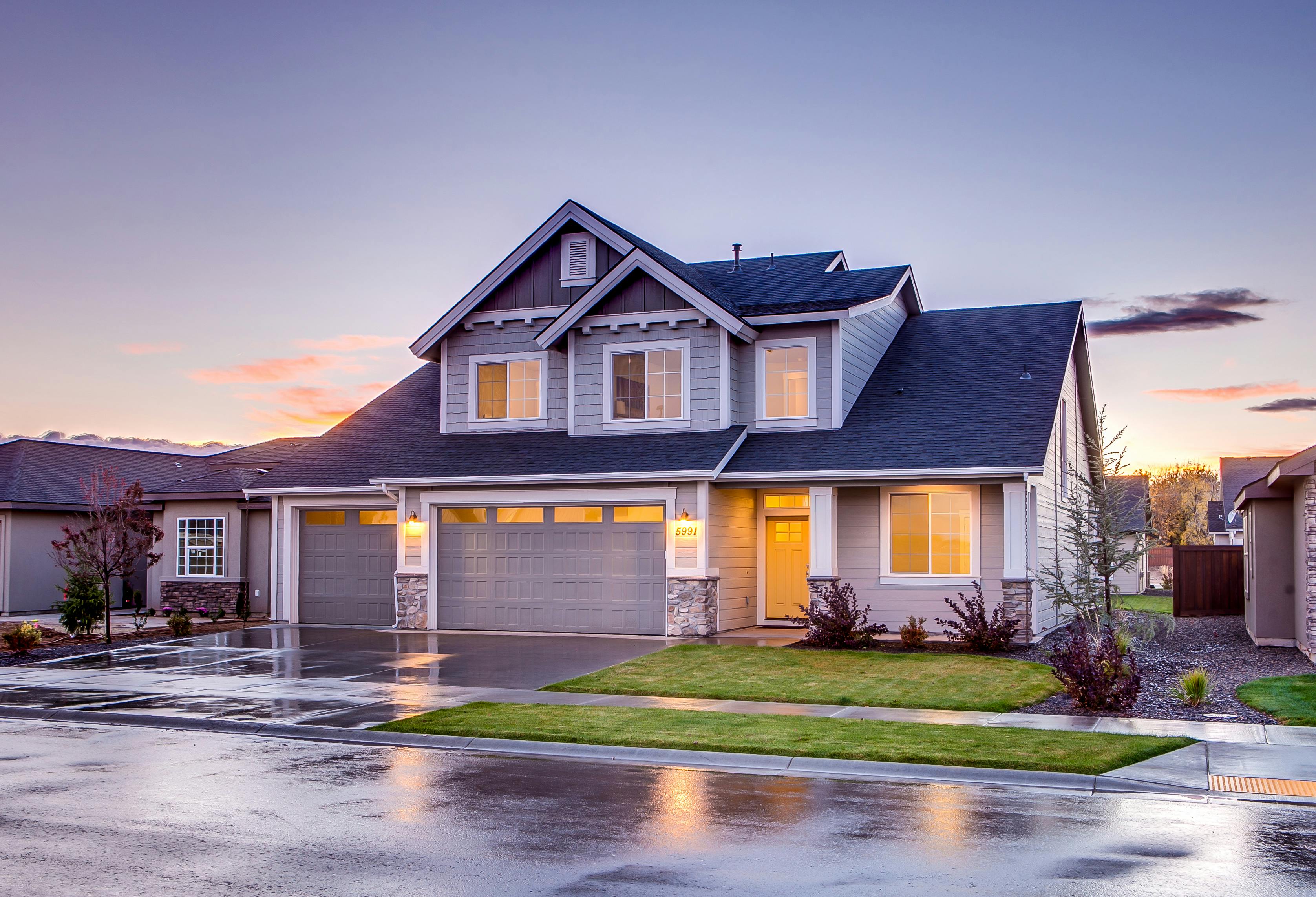 STROOM BESPARING - I
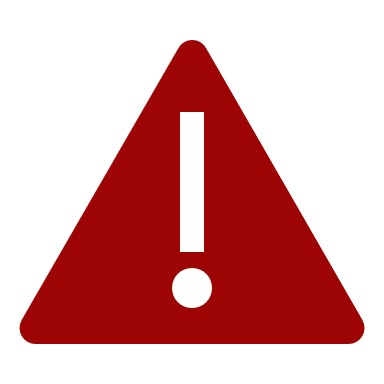 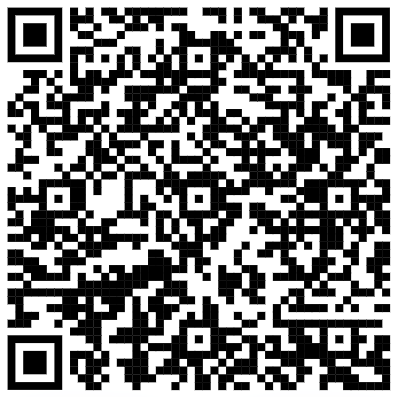 A
B
Info: Milieu Centraal
C
C
D
We-Energy Games
https://www.pexels.com/
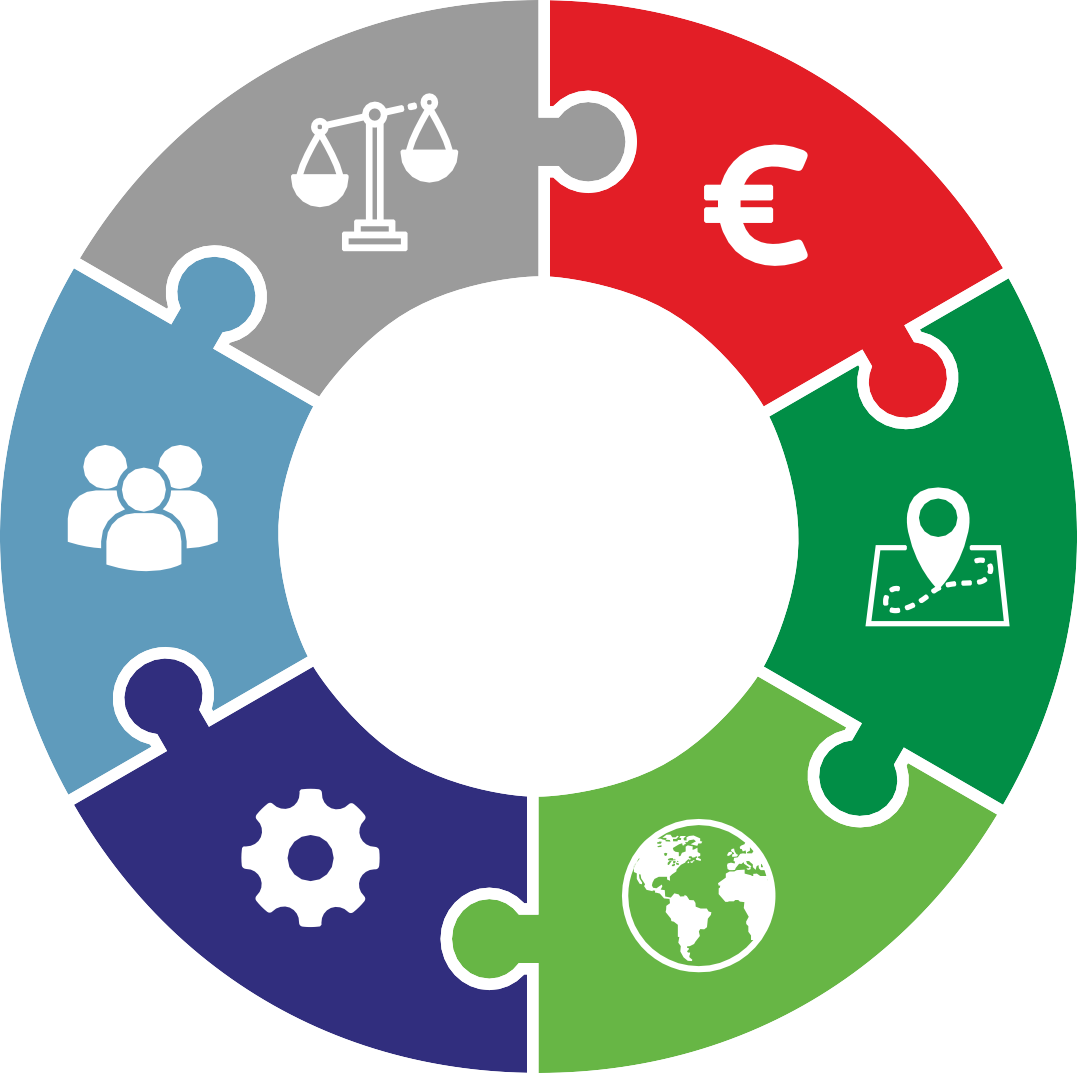 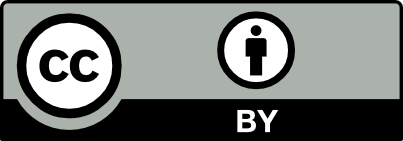 BESCHRIJVING: Door elektriciteit verantwoordelijker en efficiënter te gebruiken, kan het verbruik worden verminderd. Bijv. door niet gebruikte lampen en apparaten uit te schakelen, of door efficiënte verlichting en apparatuur te installeren.

VEREISTE:
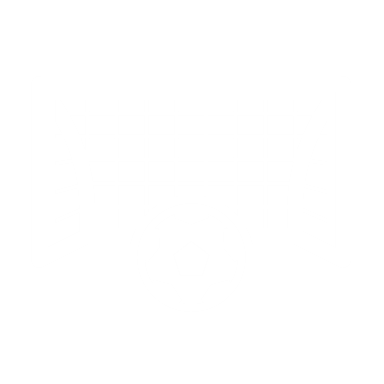 Gereduceerd met 10%
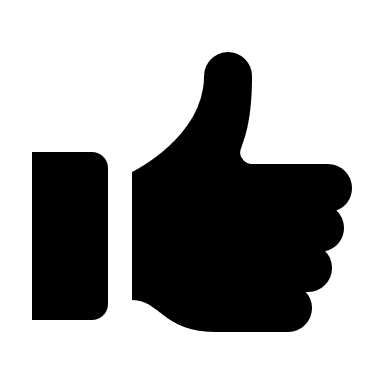 We-Energy
Games
PLAATS OP KAART:
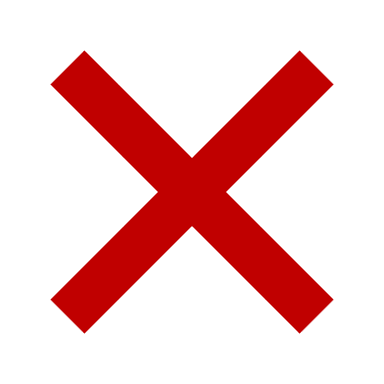 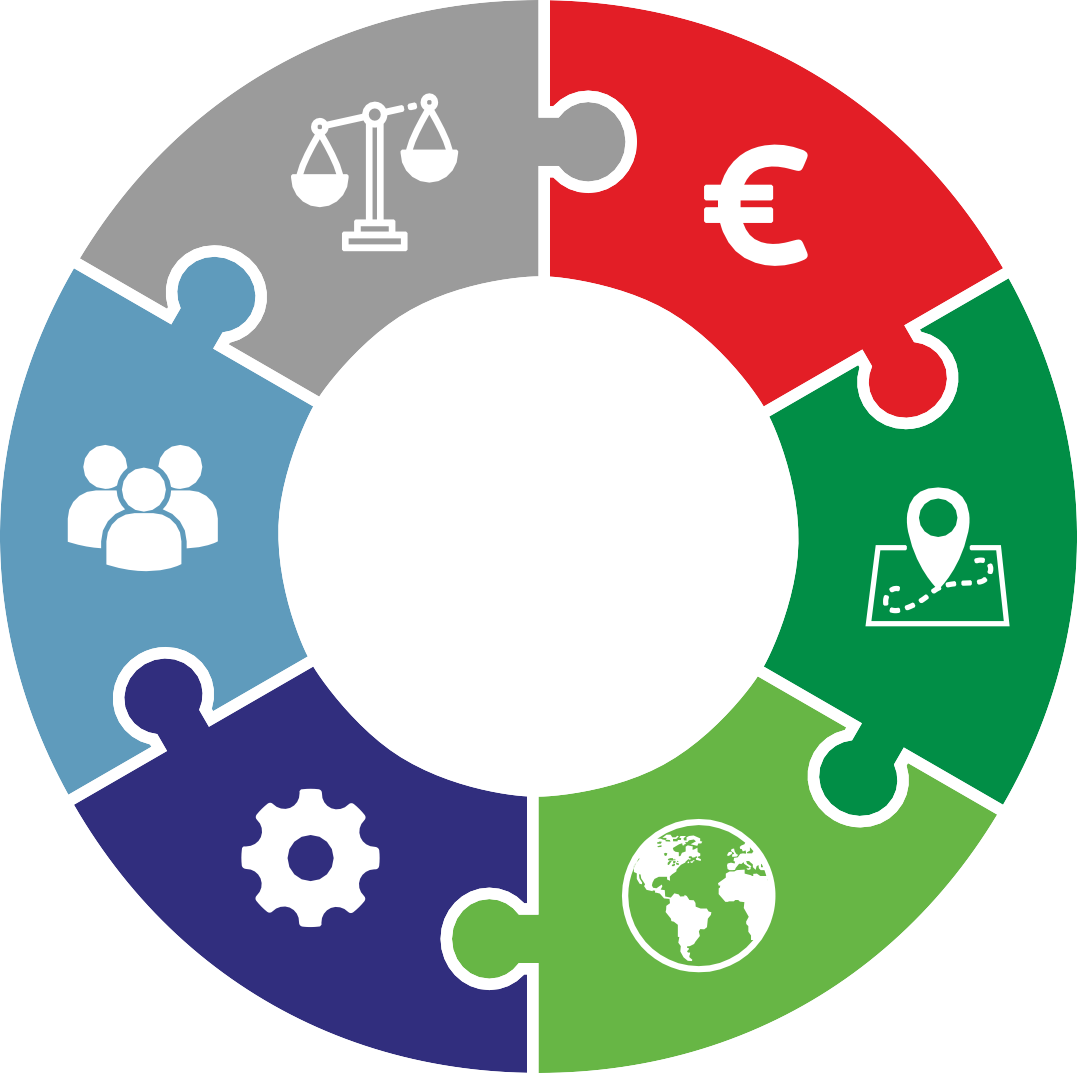 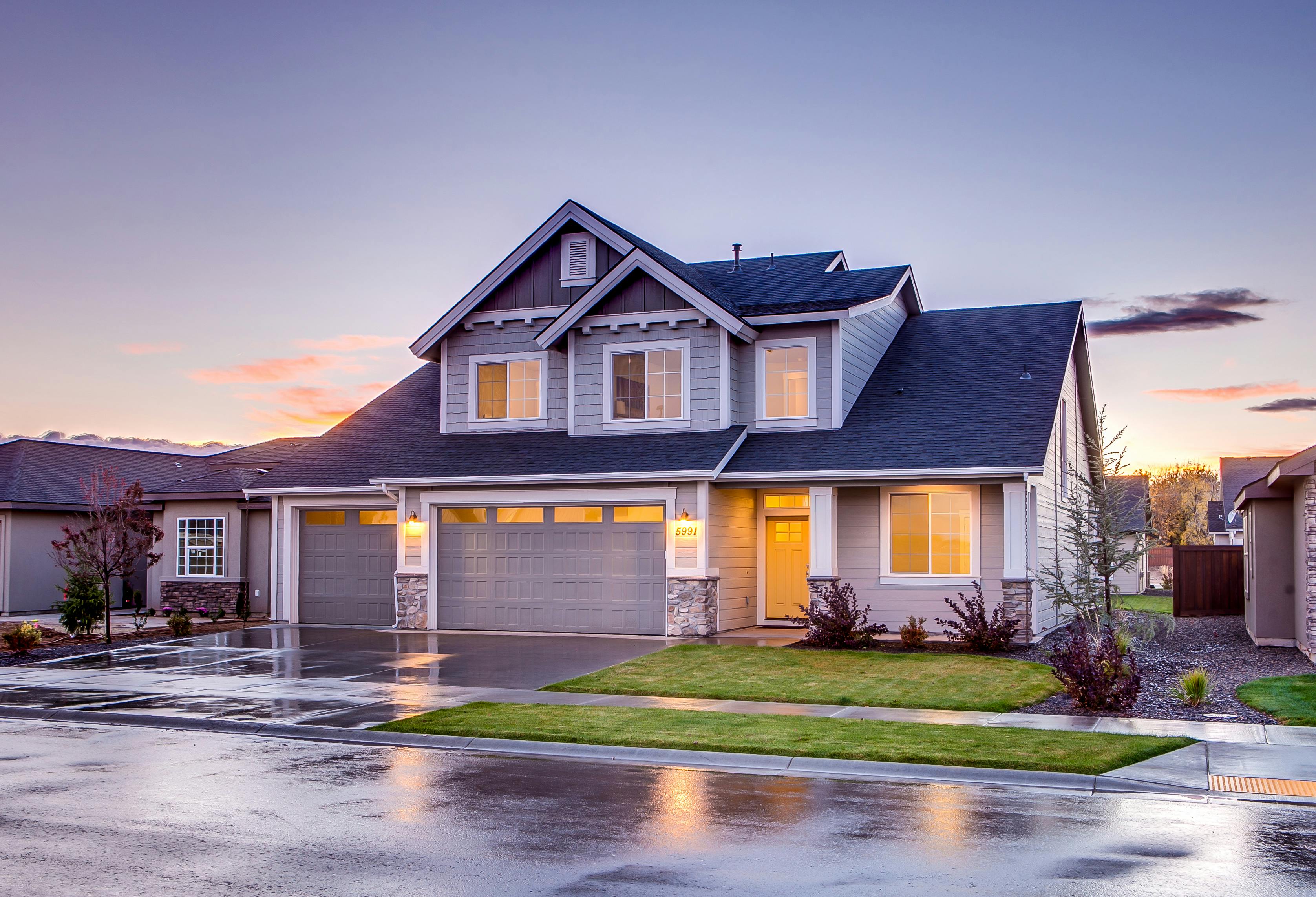 STROOM BESPARING - II
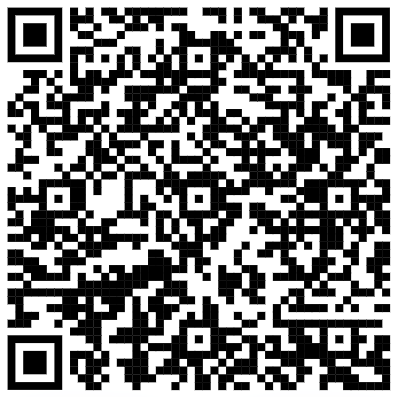 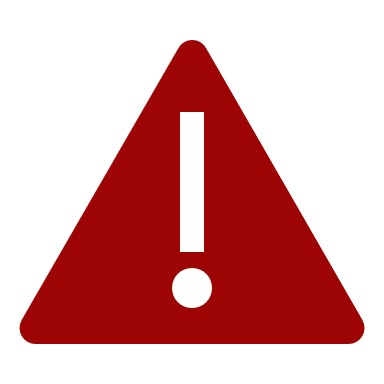 A
A
B
Info: Milieu Centraal
C
D
We-Energy Games
https://www.pexels.com/
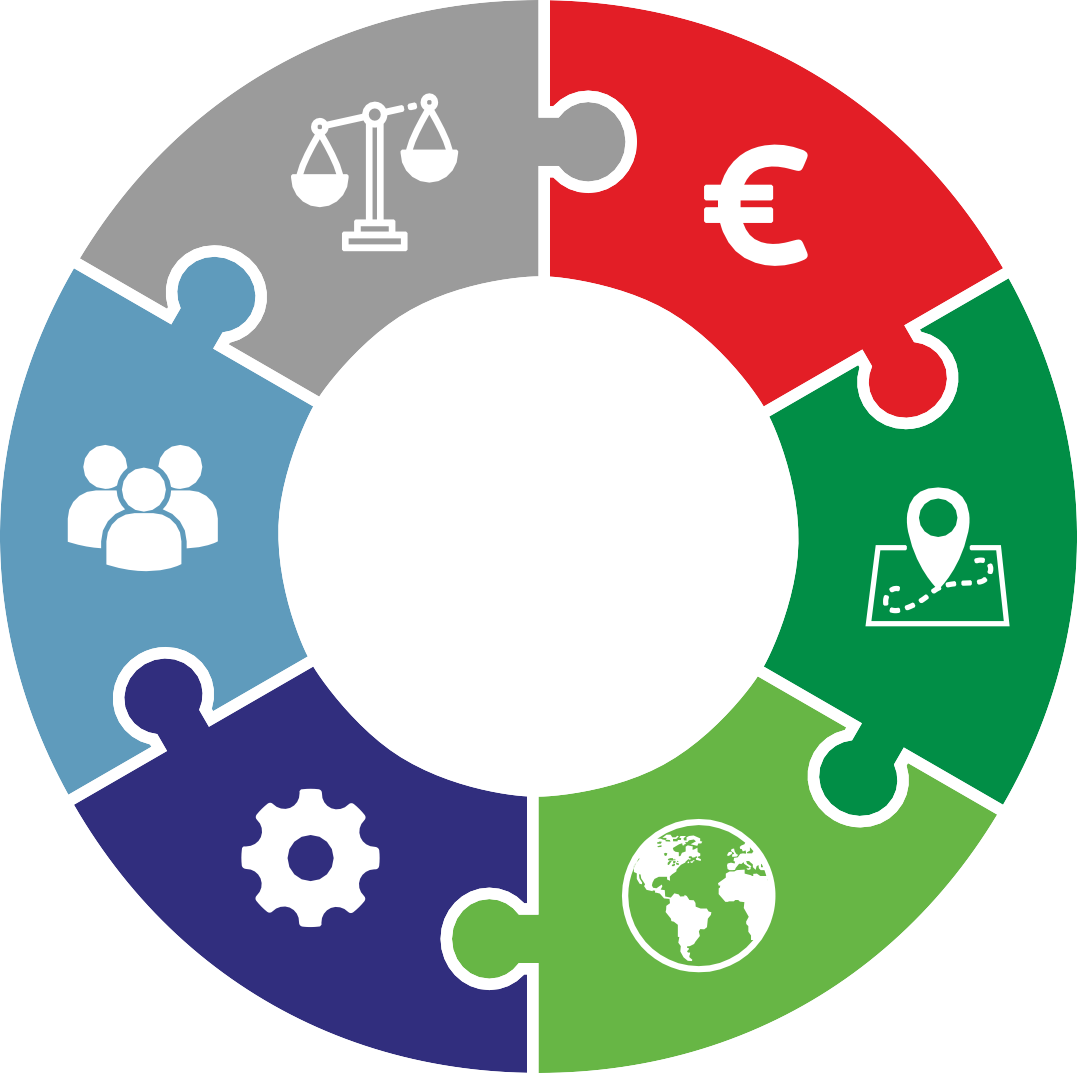 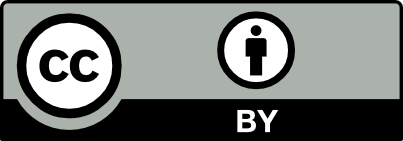 BESCHRIJVING: Door elektriciteit verantwoordelijker en efficiënter te gebruiken, kan het verbruik worden verminderd. Bijv. door niet gebruikte lampen en apparaten uit te schakelen, of door efficiënte verlichting en apparatuur te installeren.

VEREISTE:
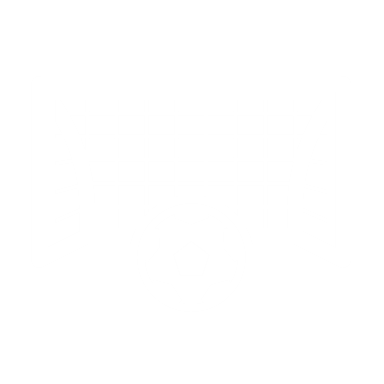 Gereduceerd met 10%
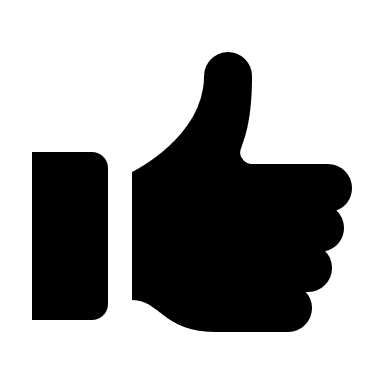 We-Energy
Games
PLAATS OP KAART:
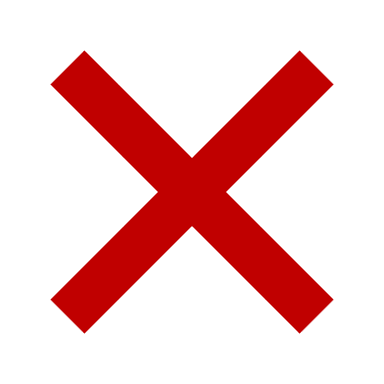 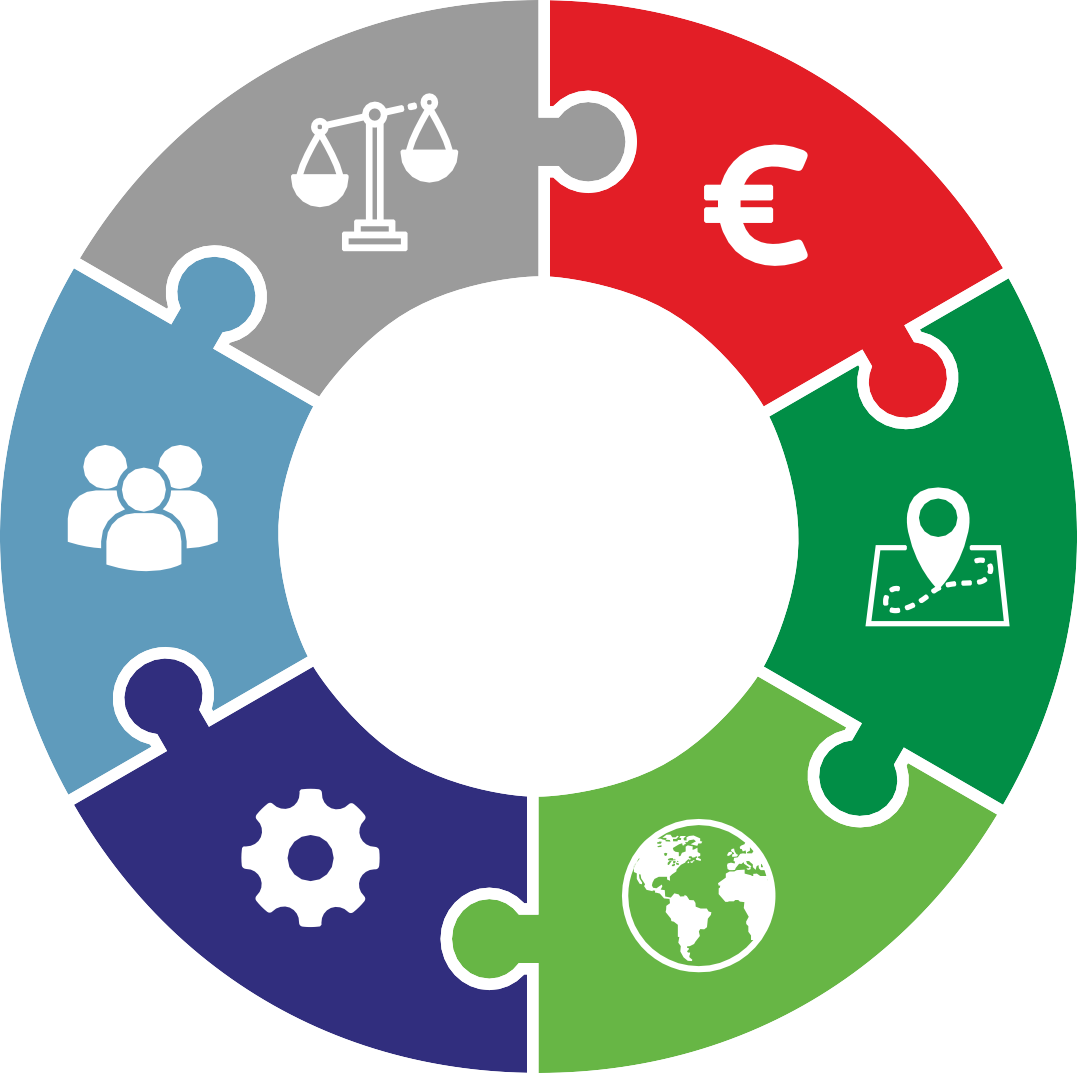 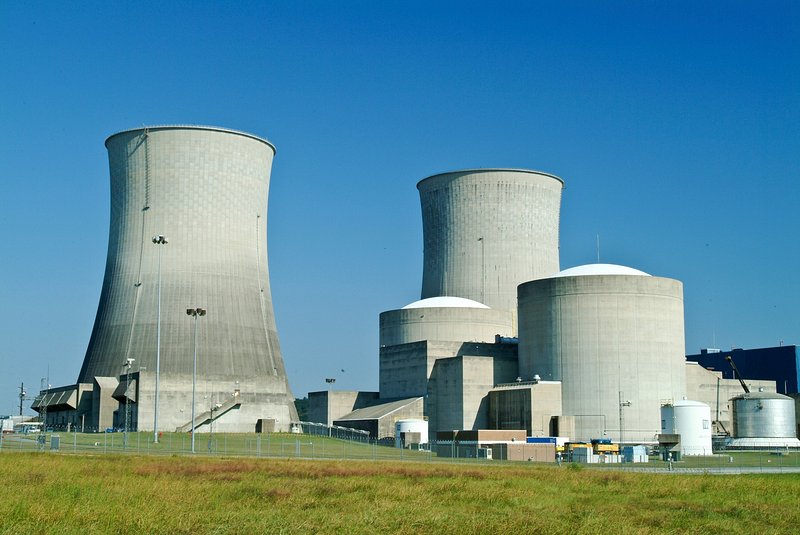 KERNCENTRALE
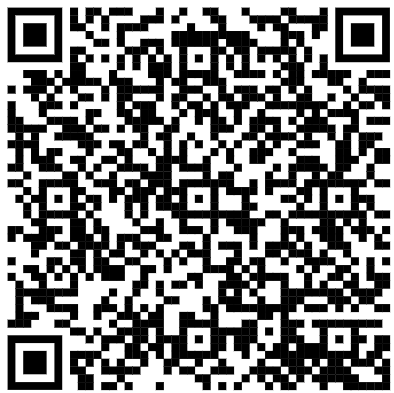 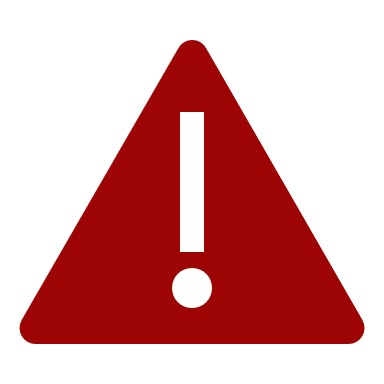 Info: Milieu Centraal
We-Energy Games
https://www.rawpixel.com/
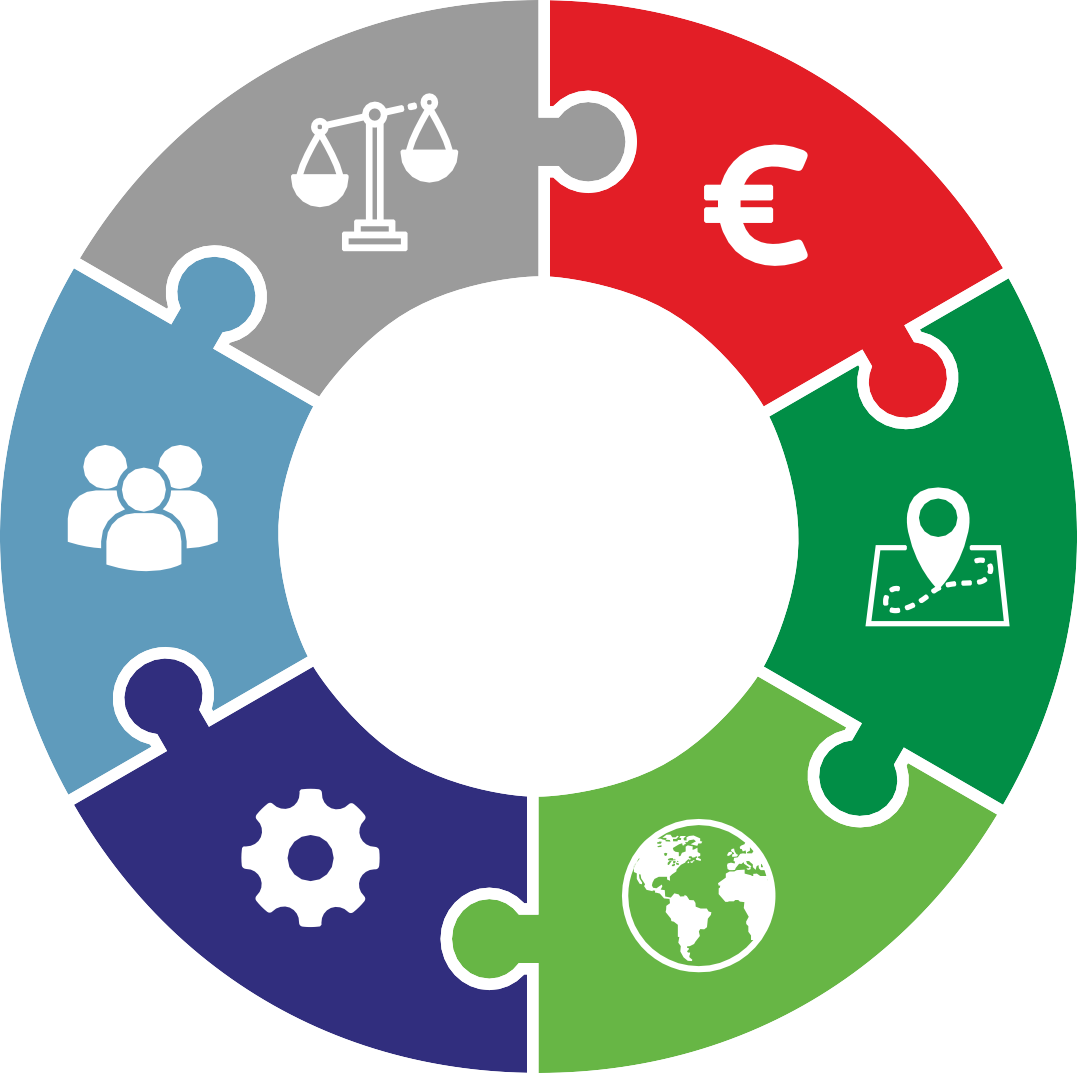 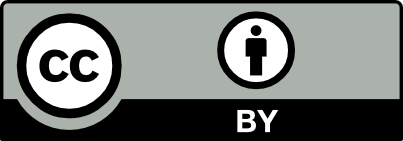 BESCHRIJVING: Kerncentrales kunnen grote hoeveelheden energie produceren in de vorm van stroom of warmte (industriële restwarmte) met minimale emissies vanuit de centrale zelf. Echter, de centrale heeft grote hoeveelheden koeling nodig om goed te kunnen functioneren.

VEREISTE:
Een kaart per 120
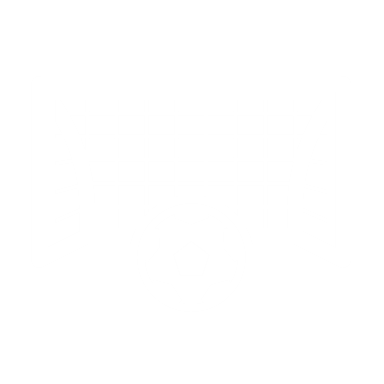 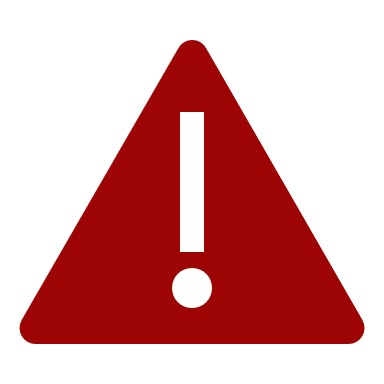 We-Energy
Games
PLAATS OP KAART:
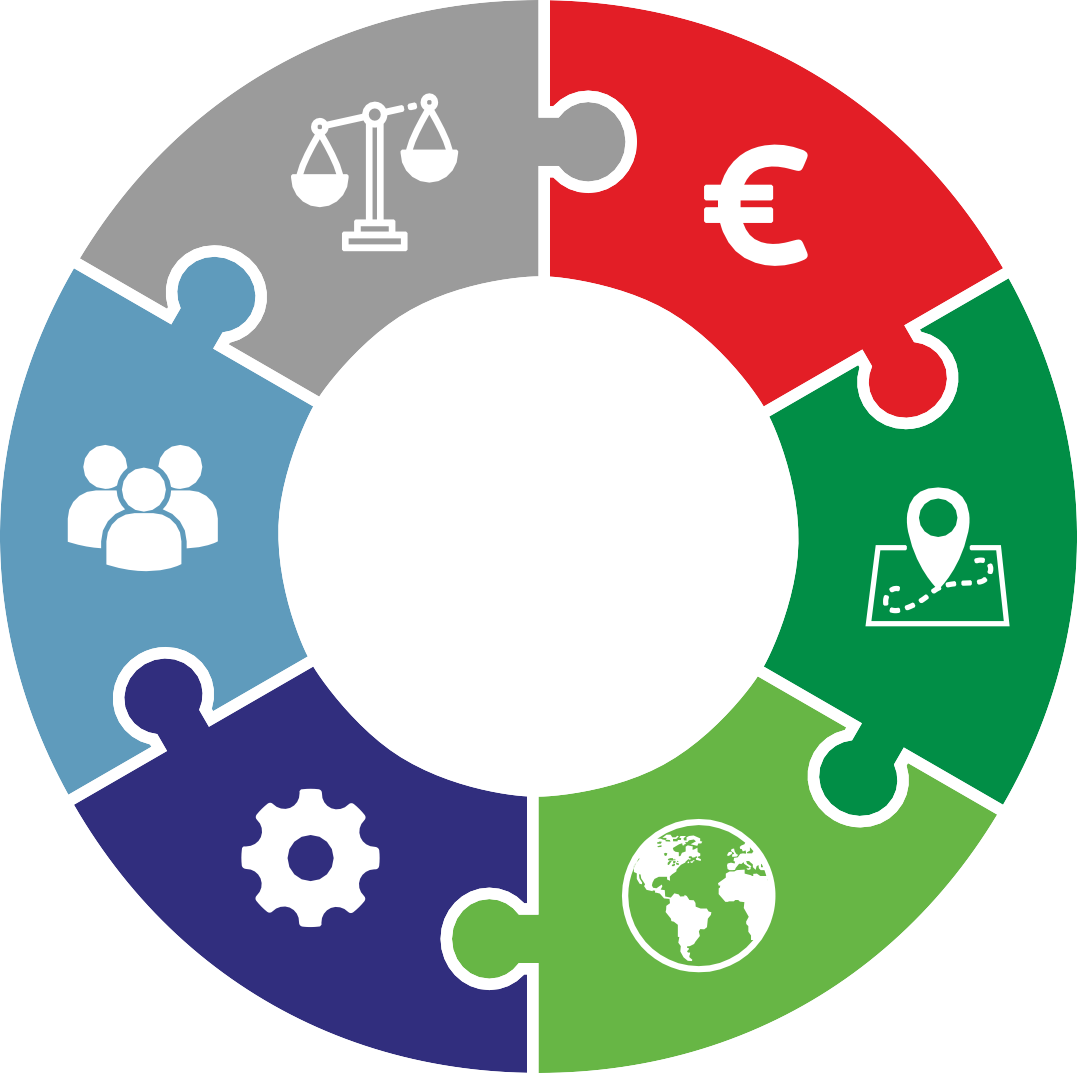 OFFSHORE WINDPARK
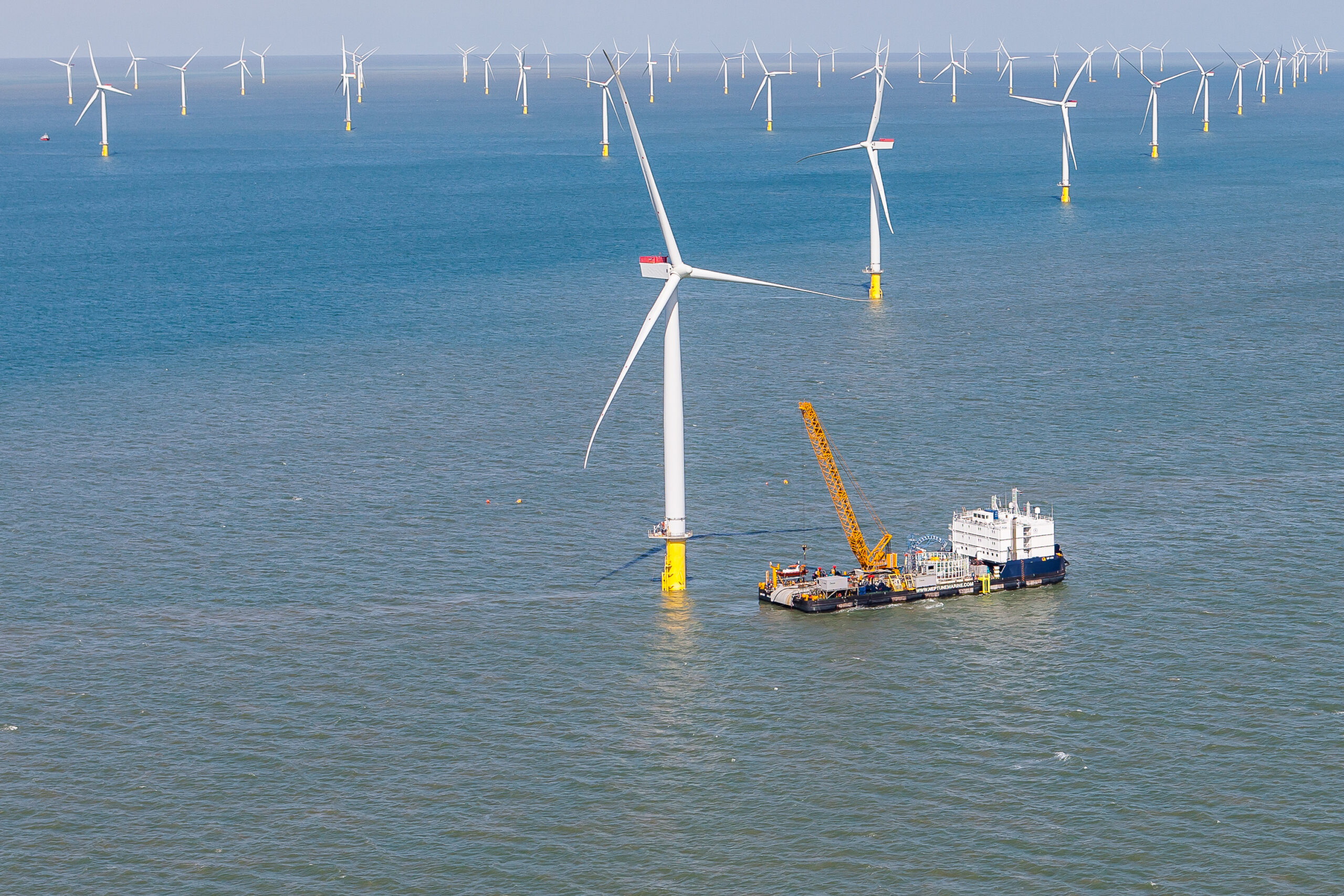 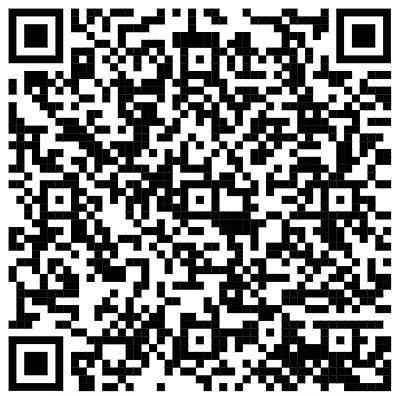 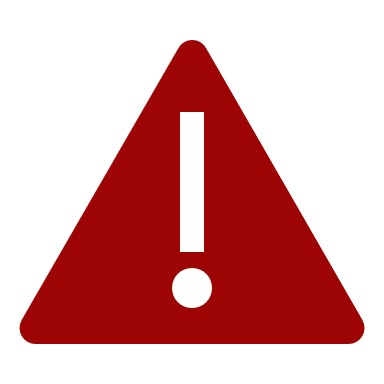 Info: Milieu Centraal
We-Energy Games
https://login.esgian.com/
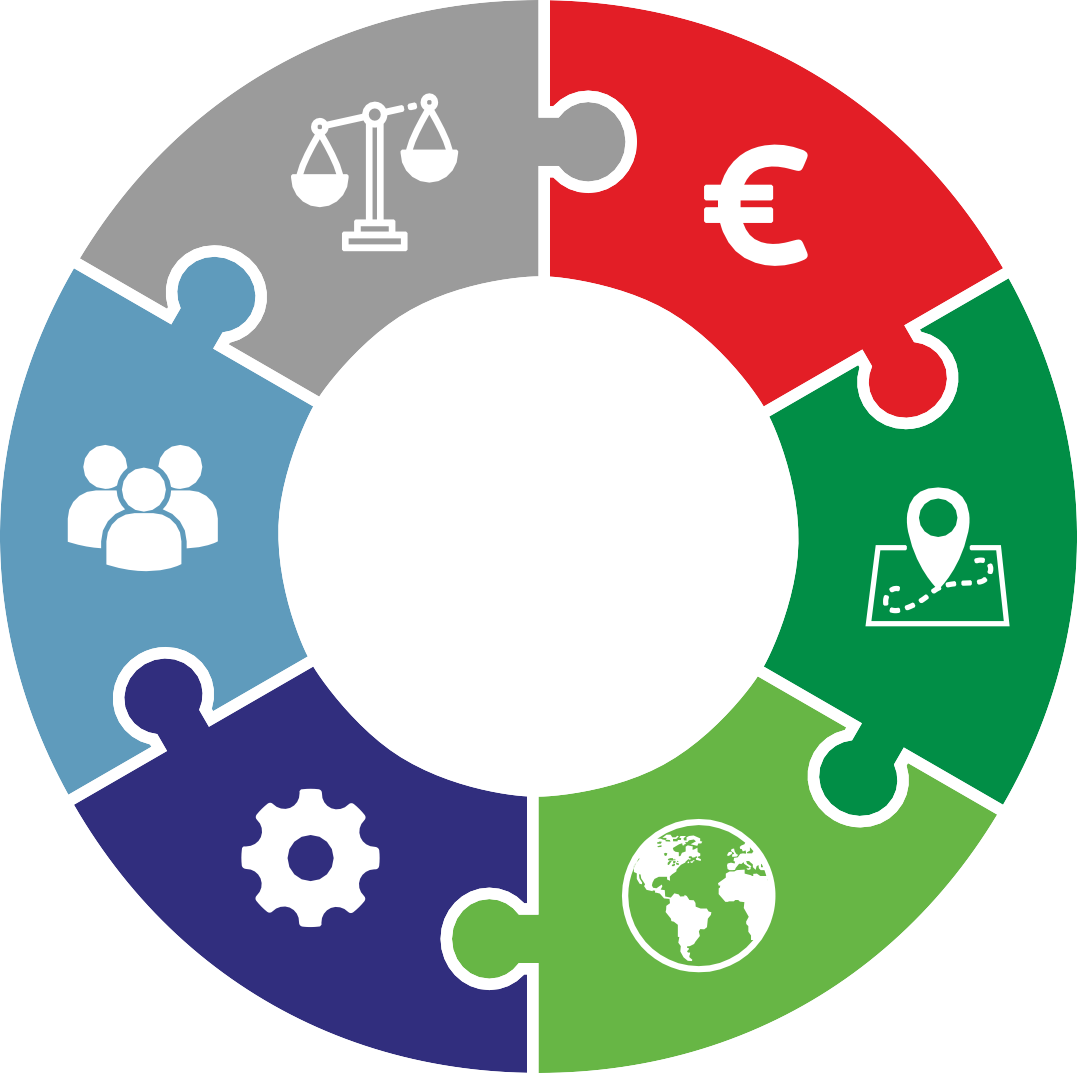 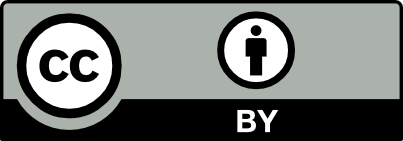 BESCHRIJVING: Offshore windturbines kunnen in de zeeën rondom Nederland worden geplaatst en zijn zeer productief. Als aandeelhouder zou je als dorp, wijk of regio kunnen deelnemen aan een deel van een groot windpark. Echter, de zee is niet eindeloos groot en moet eerlijk verdeeld worden.

VEREISTE:
Een kaart per 20
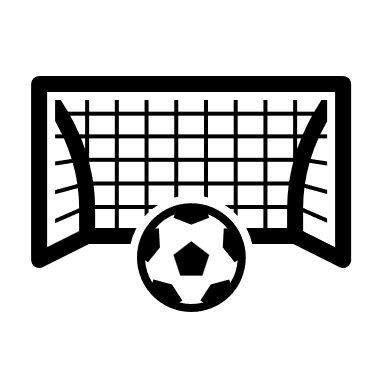 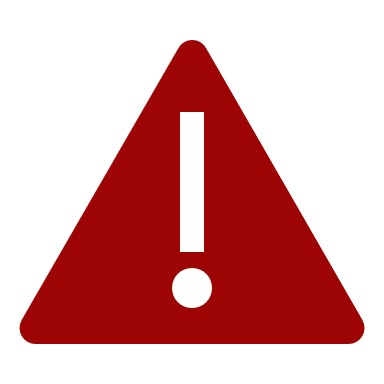 We-Energy
Games
PLAATS OP KAART:
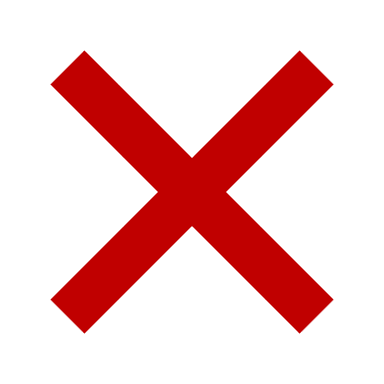 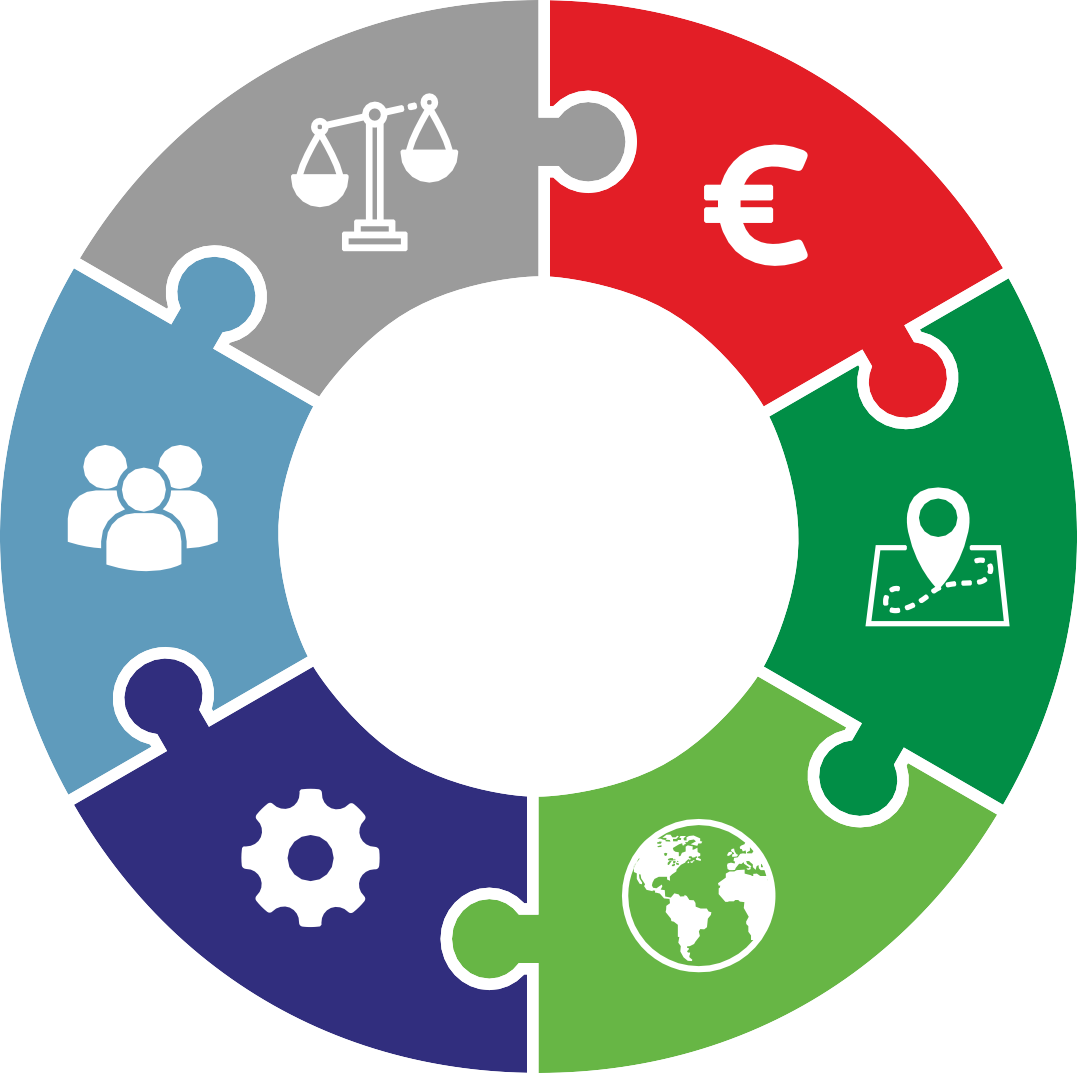